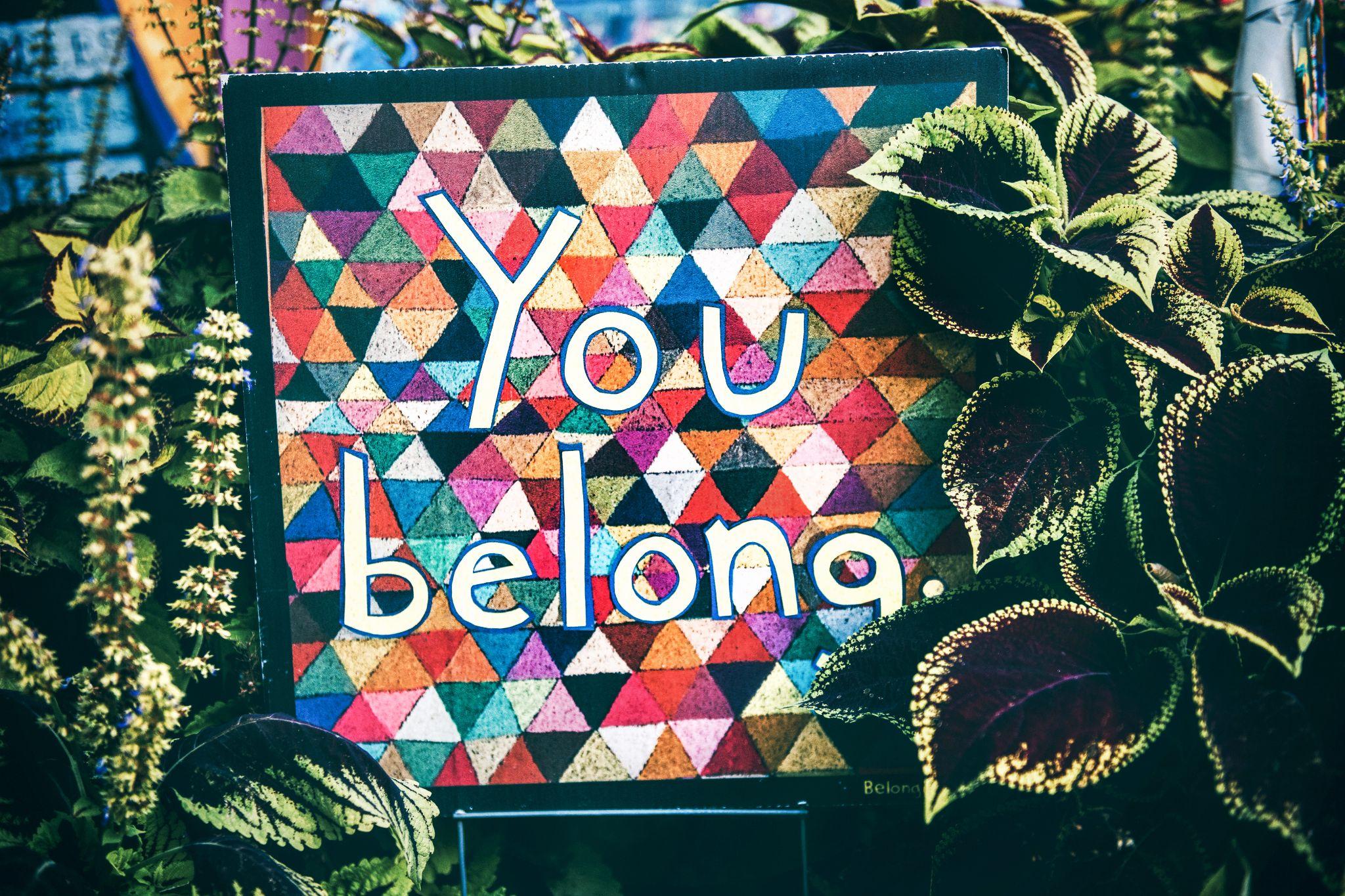 Hello I’m Ian Timbrell
Educator for 17 years including a deputy head for 5 years.

Accredited RSE teacher and a master’s degree in education leadership and management.

Dad 


Total Star Trek Nerd
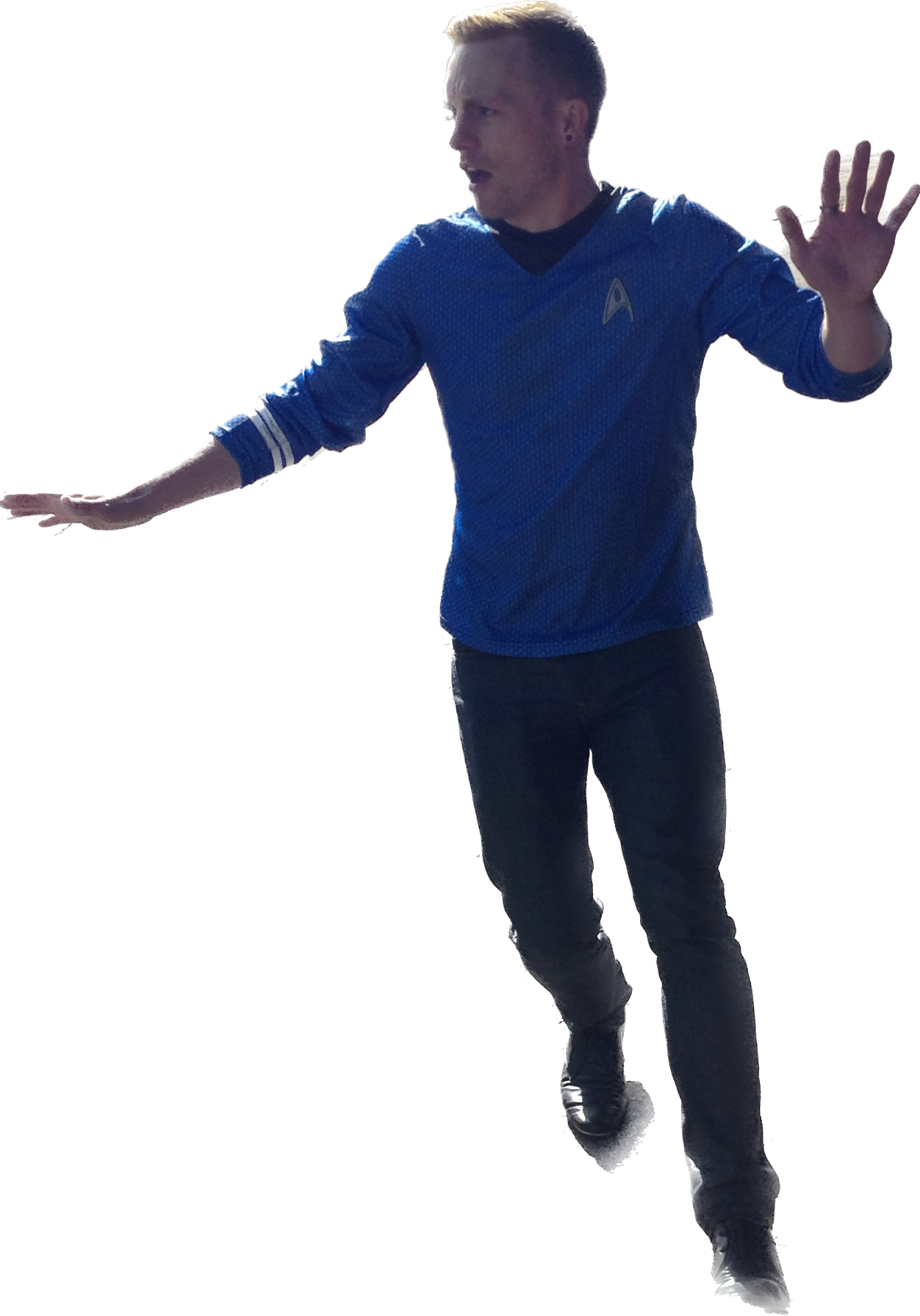 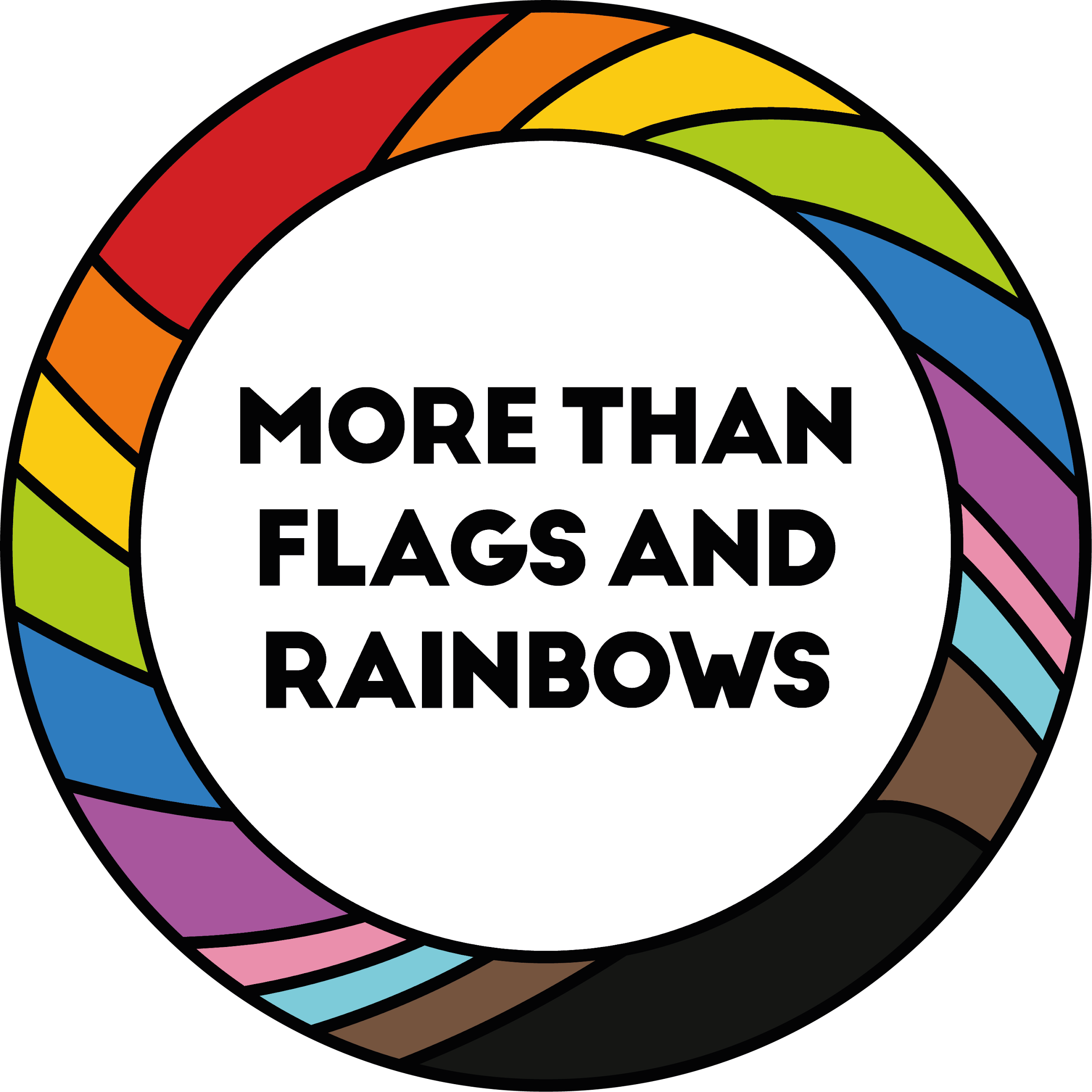 What you need for today
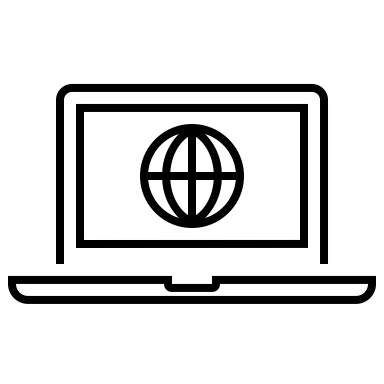 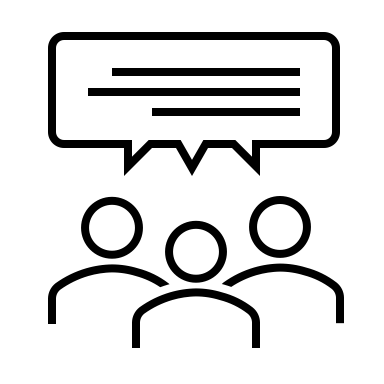 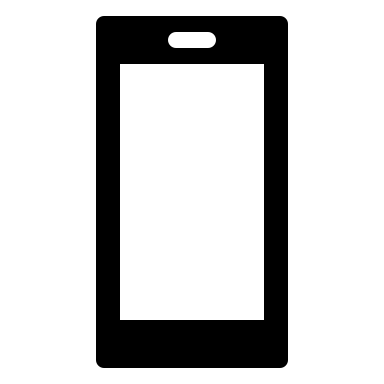 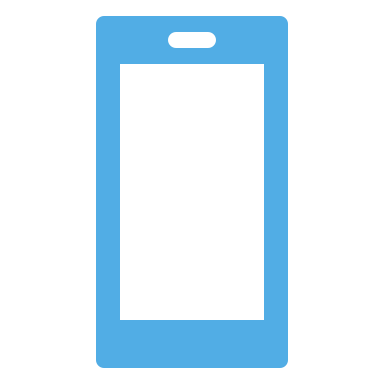 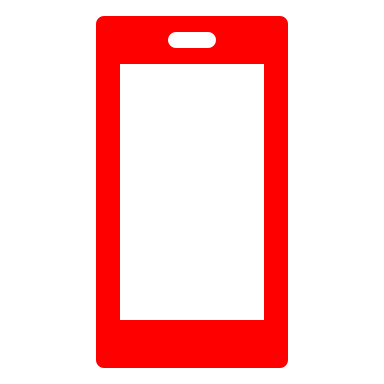 Is this a safe space?
SafeYour knowledge
Gender
Sex
Sex refers to the different biological and physiological characteristics of females, males and intersex persons, such as chromosomes, hormones and reproductive organs.
Gender refers to the characteristics of women, men, girls and boys that are socially constructed.  This includes norms, behaviours and roles associated with being a woman, man, girl or boy, as well as relationships with each other. As a social construct, gender varies from society to society and can change over time.
What does non-binary mean?
Some people who are non-binary experience their gender as both male and female, and others experience their gender as neither male nor female.


Non-binary identities have been 
recognized for millennia by 
cultures and societies around the 
world.
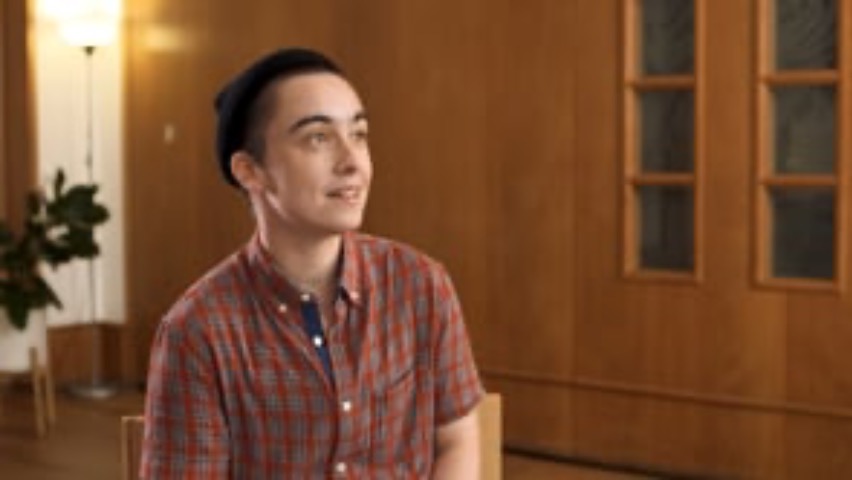 World Health Organisation – 2022
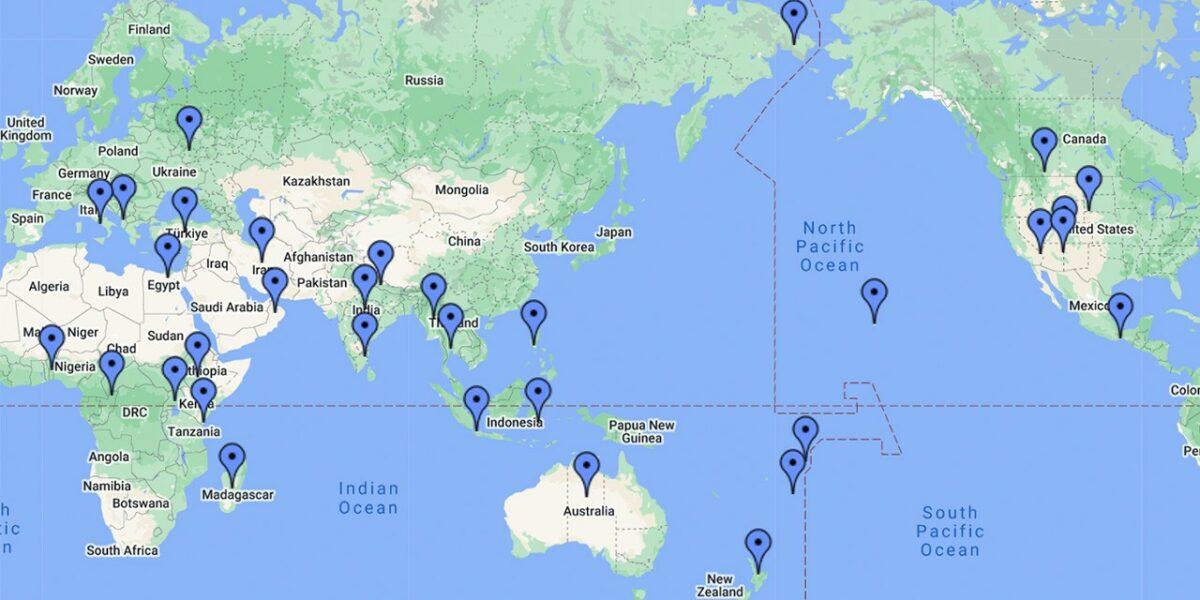 https://www.pbs.org/independentlens/content/two-spirits_map-html/
Are you trying to eradicate man and woman?
How can a person not be a man or a women?
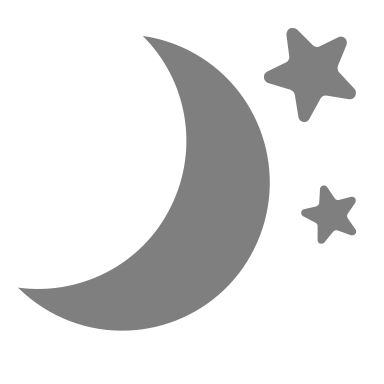 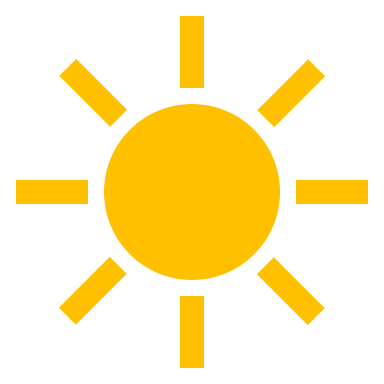 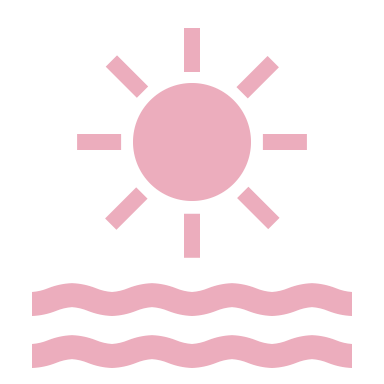 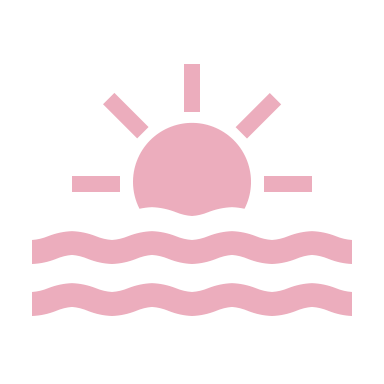 There are as many ways to be a man as there are men. 

There are as many ways to be a woman as there are women.

There are as many ways to be non-binary as there are non-binary people.

-Alok Vaid-Menon
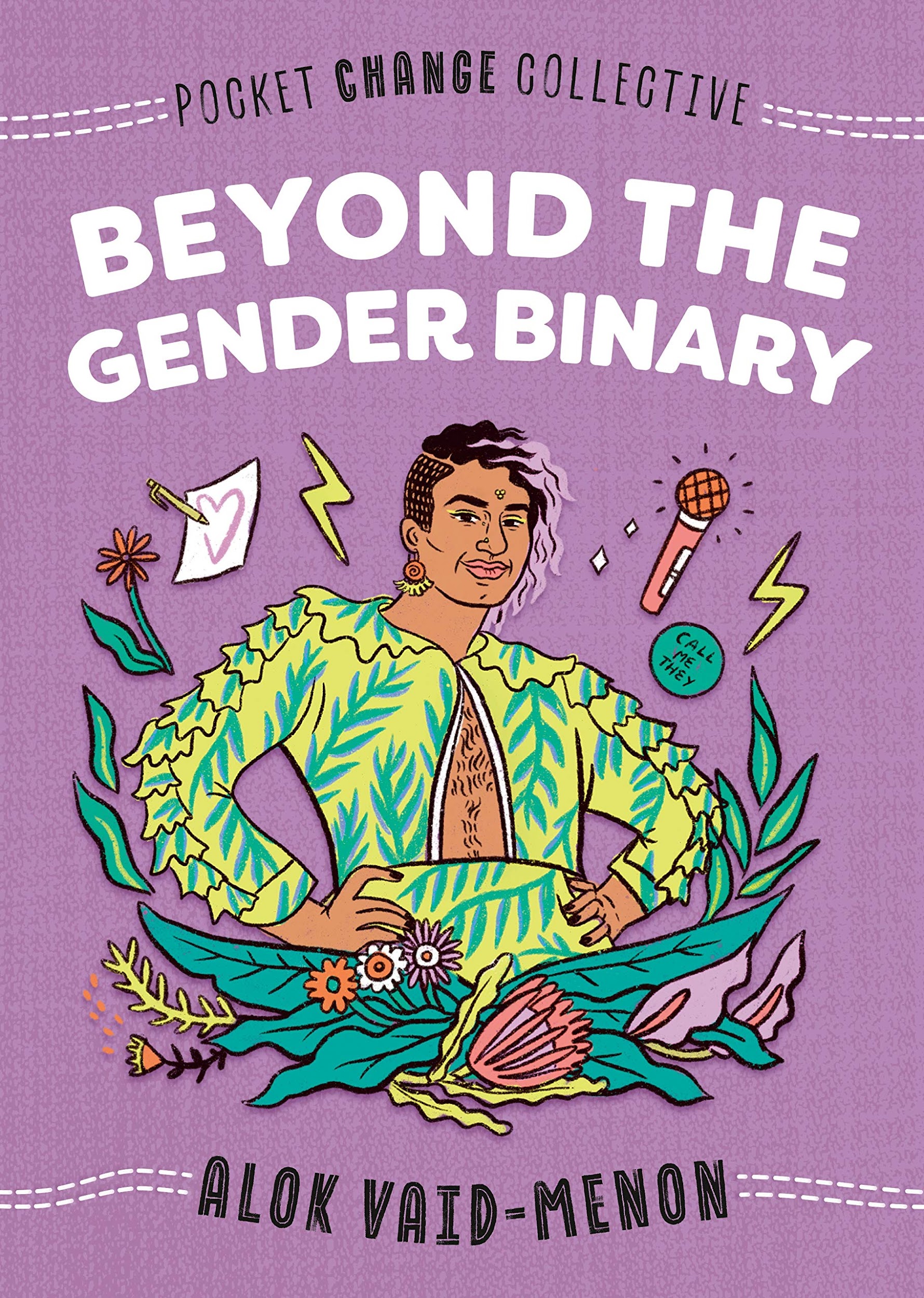 Transgender & gender non-conforming
Transgender
NHS - Gender dysphoria is a term that describes a sense of unease that a person may have because of a mismatch between their biological sex and their gender identity.
Non-conforming
Wears clothes they feel comfortable in
Challenges gender pre-conceptions such as toys, make-up, etc
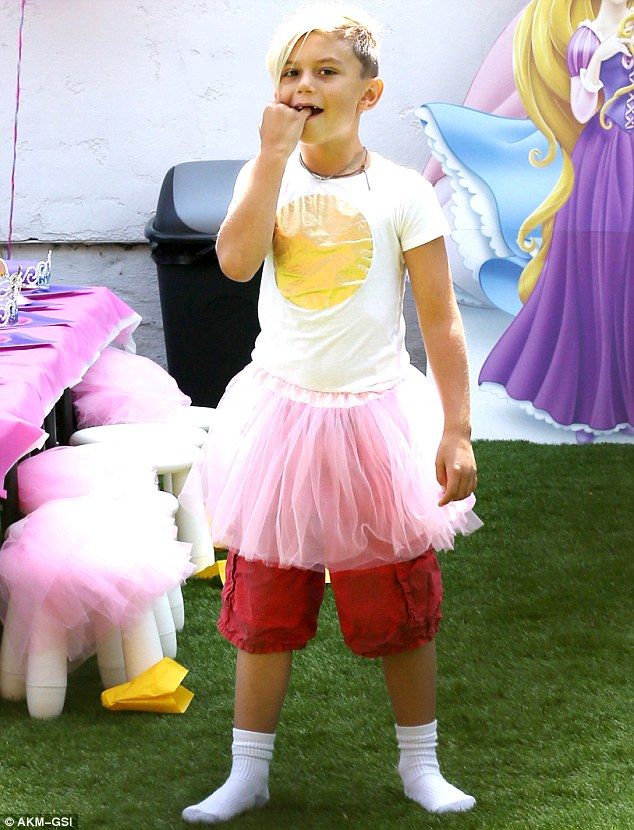 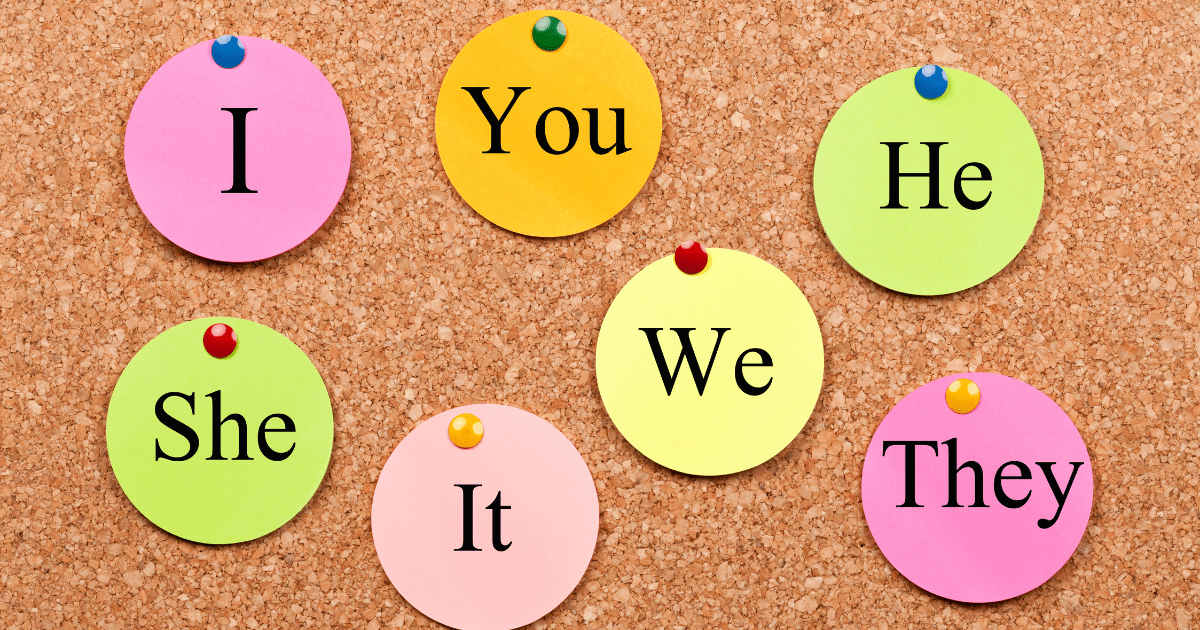 Pronouns
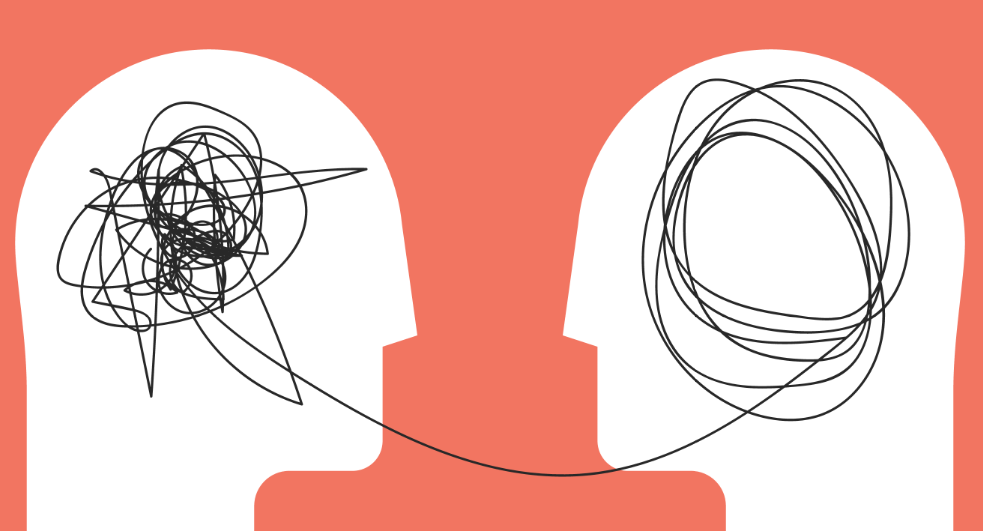 Empathy & Understanding
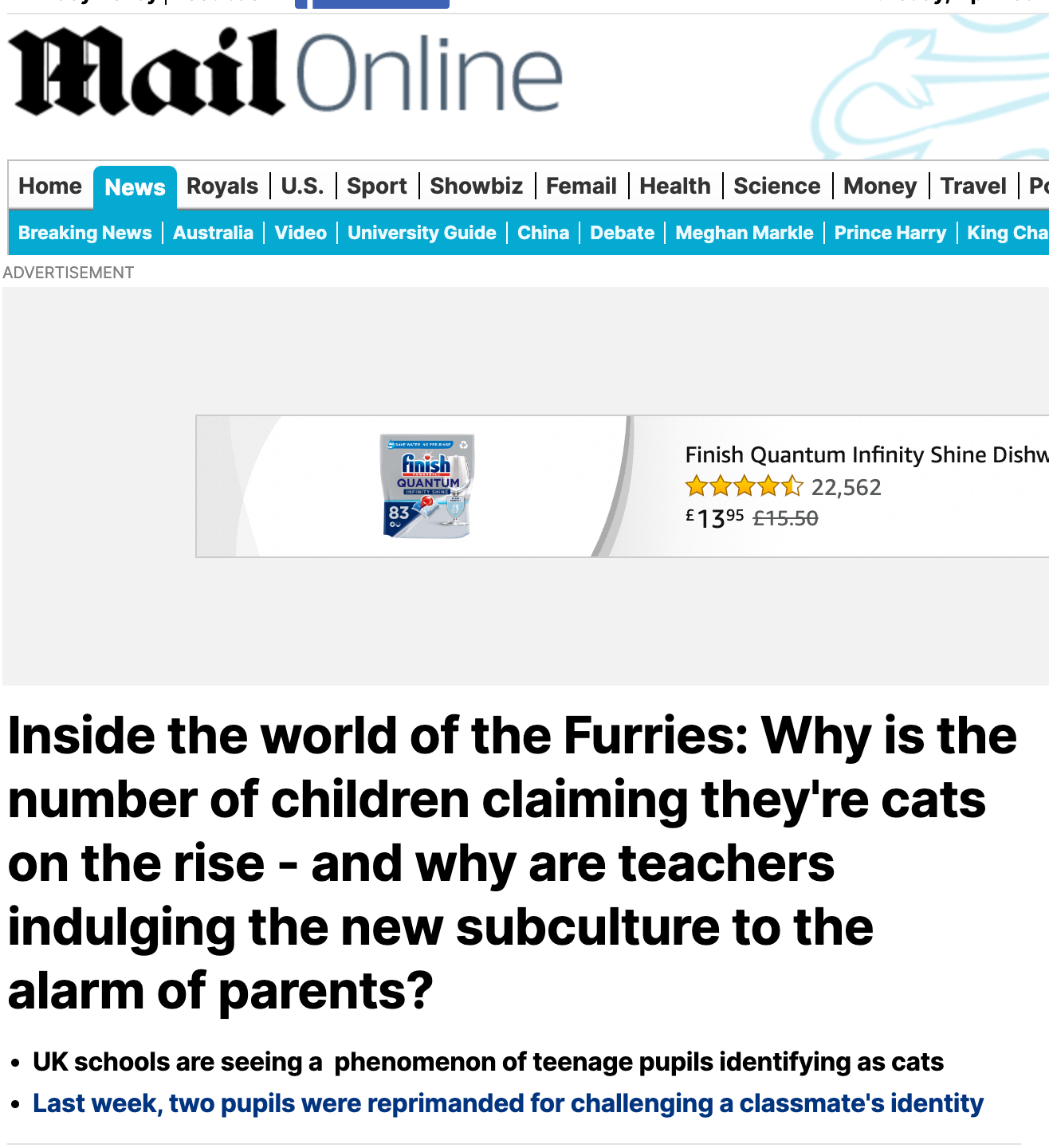 Furries
Furries are not a legally recognised identity
They are based on role-play, cosplay and costume
It is not a protected characteristic
It does not adhere to your uniform policy

Exception – Reasonable adjustments for SEND
Why does all this matter?
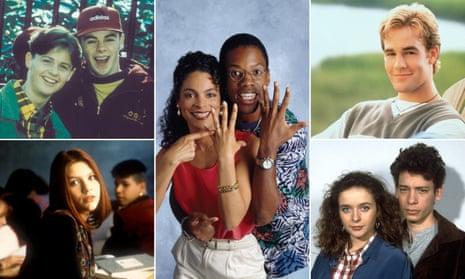 TV shows
[Speaker Notes: Byker Grove, A Different World, Dawson’s Creek, Press Gang, and My So-Called Life.

Byker Grove – first same sex kiss on children’s tv in 1994. Peck on the cheek. 

Dawson’s creek – 2004 – first passionate kiss between two men

Before “Dawson’s Creek,” Will and Jack kissed on NBC’s “Will and Grace” to protest the fact that they had never seen two gay men kiss on television, and a few other shows, including “LA Law” and “Relativity” featured two women kissing. Yet, LGBTQ representation either generally wasn’t included or lacked nuance in earlier television eras. In the 1996 “Friends” episode “The One With the Lesbian Wedding,” for instance, the series did not show Susan and Carol kissing at their own wedding ceremony.

https://www.nbcnews.com/feature/nbc-out/two-decades-later-dawson-s-creek-actor-reflects-historic-gay-n1068741

All very exceptional and still seen as an event. Creation of an ‘other’ culture.]
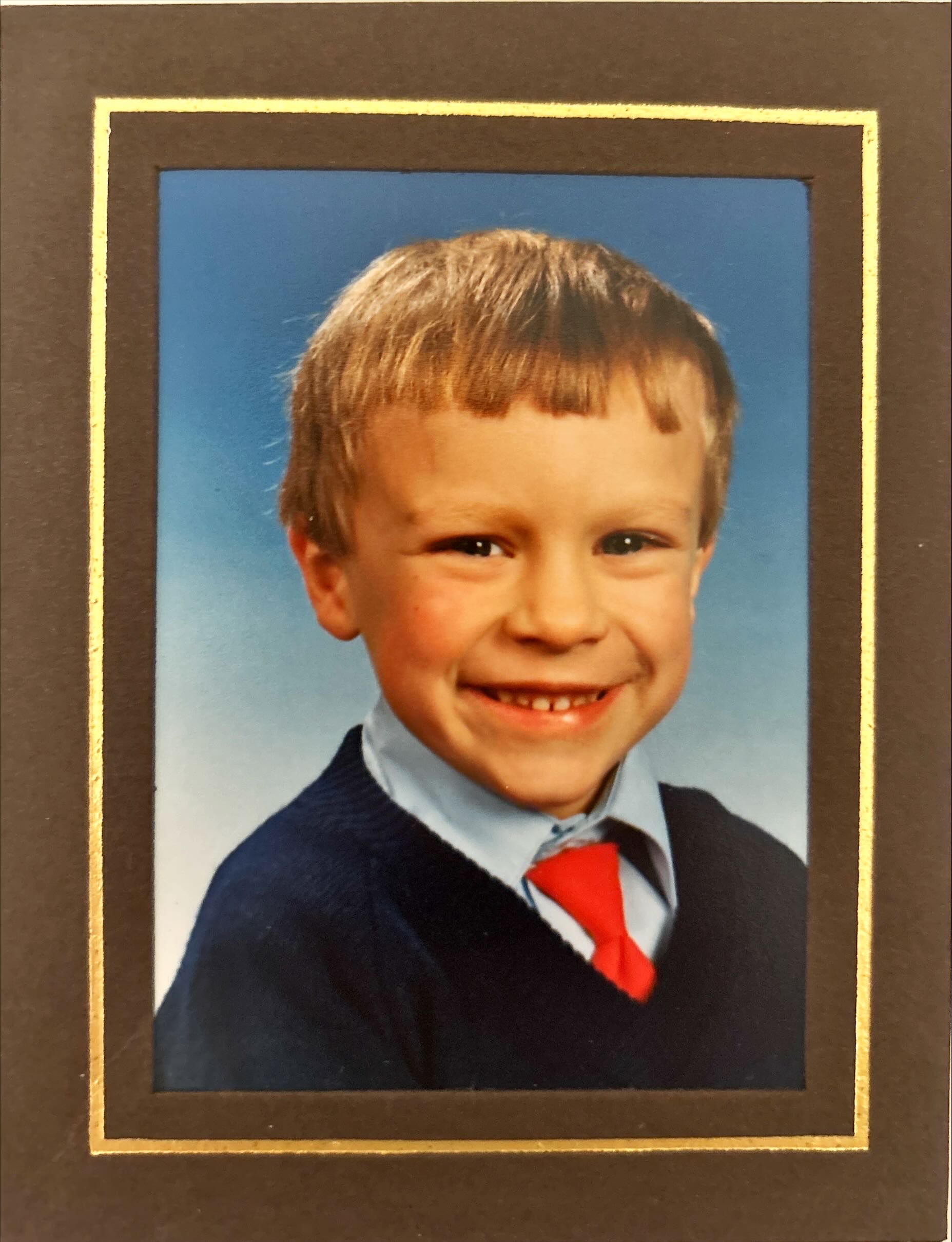 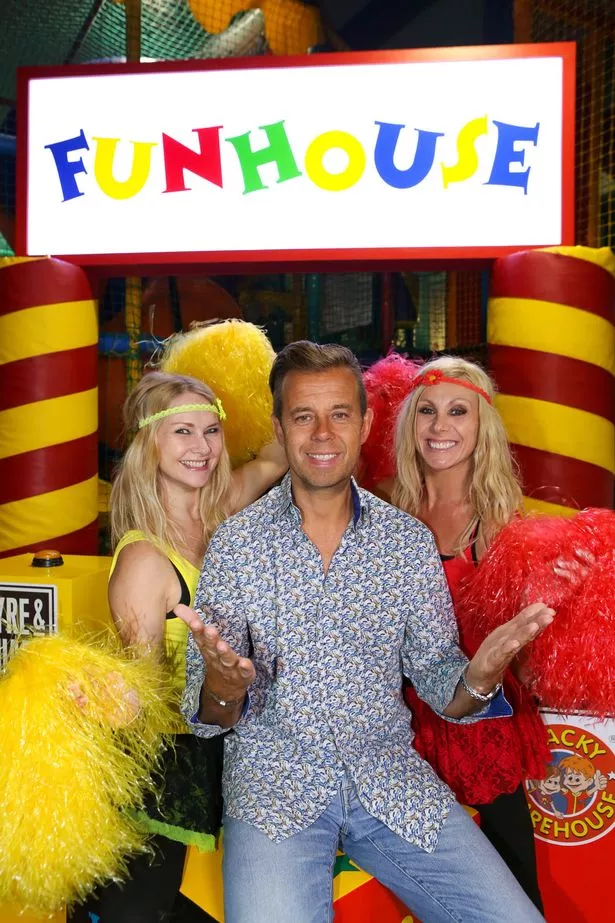 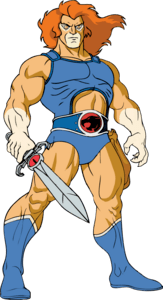 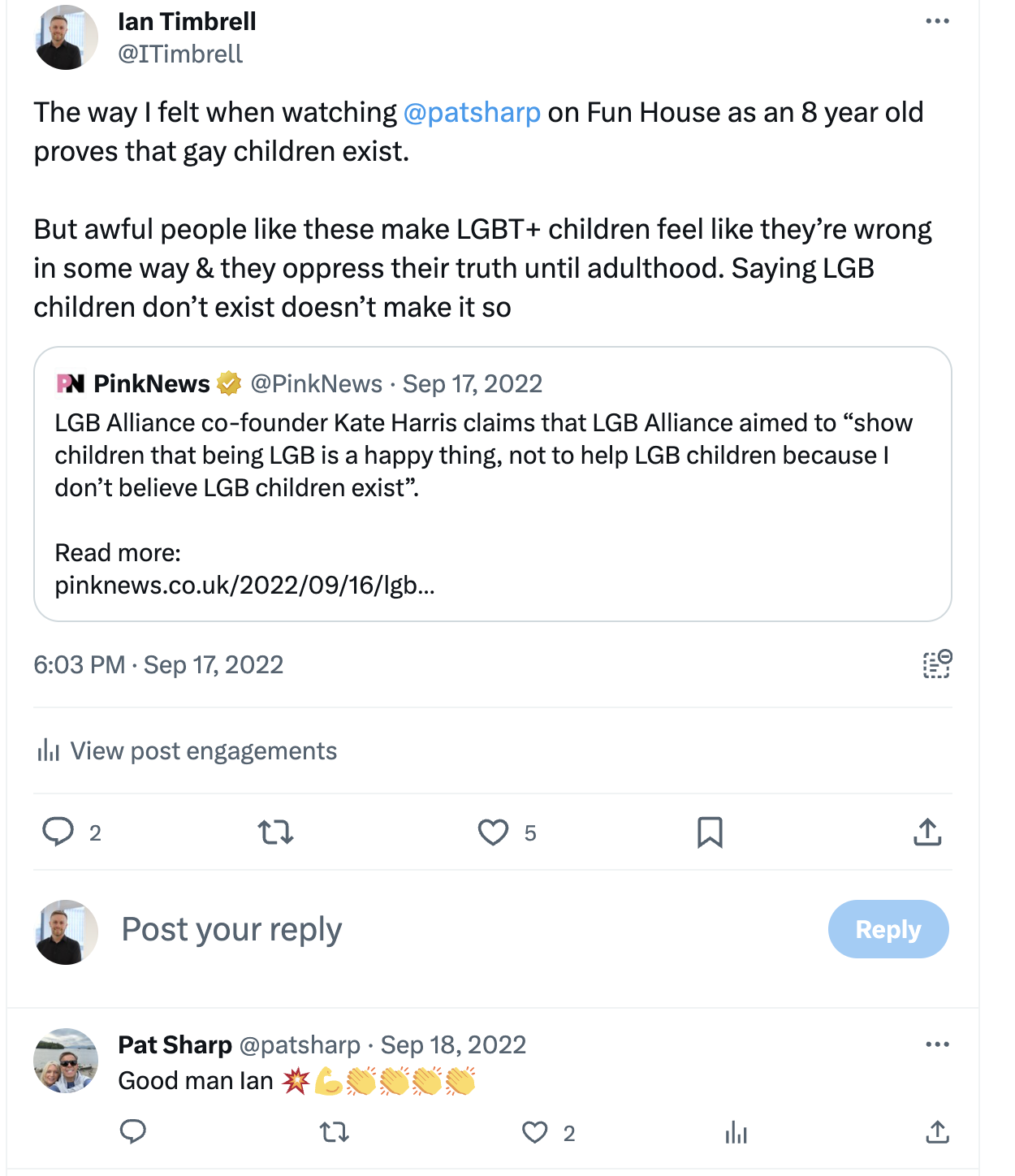 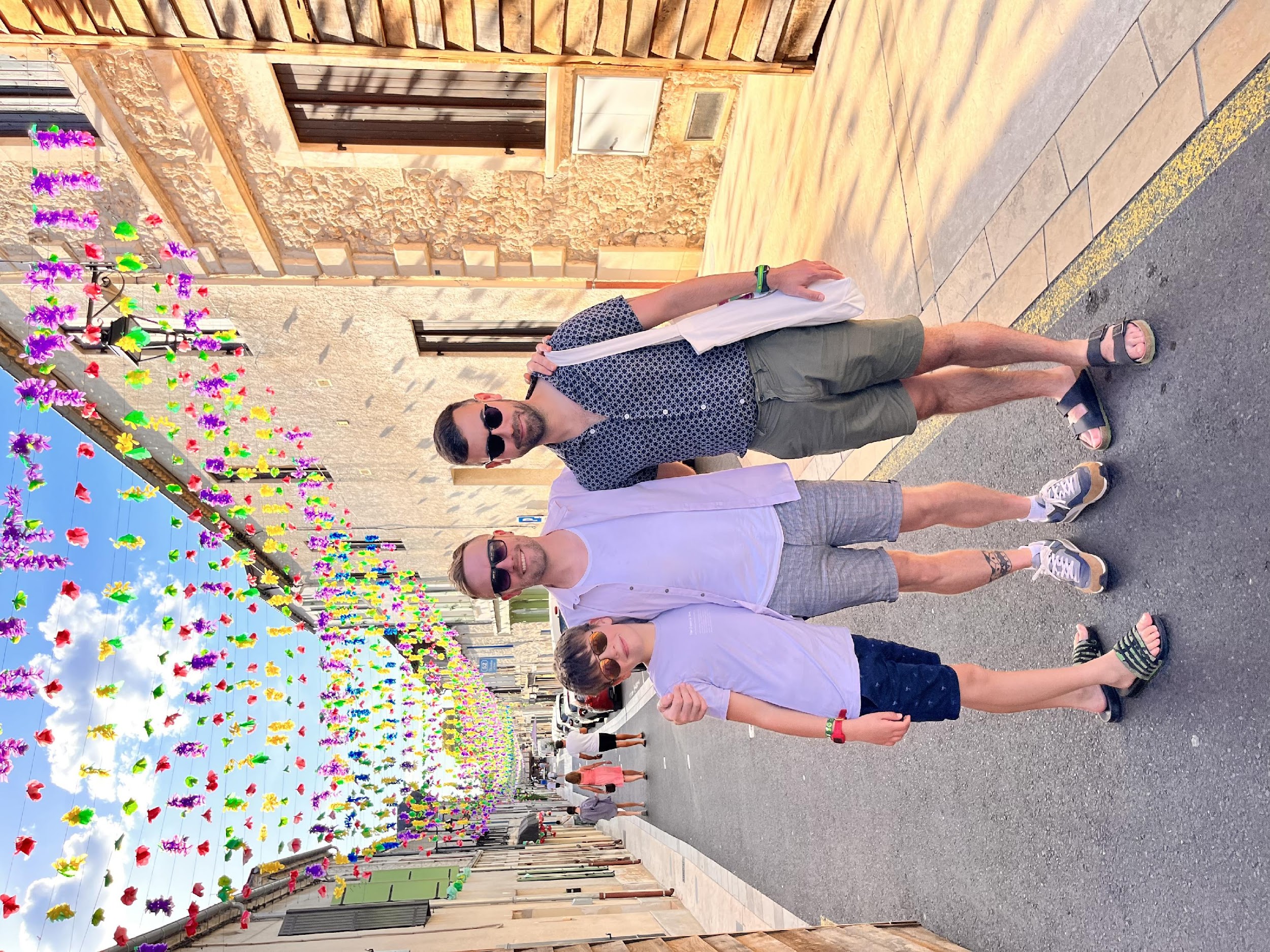 My Story
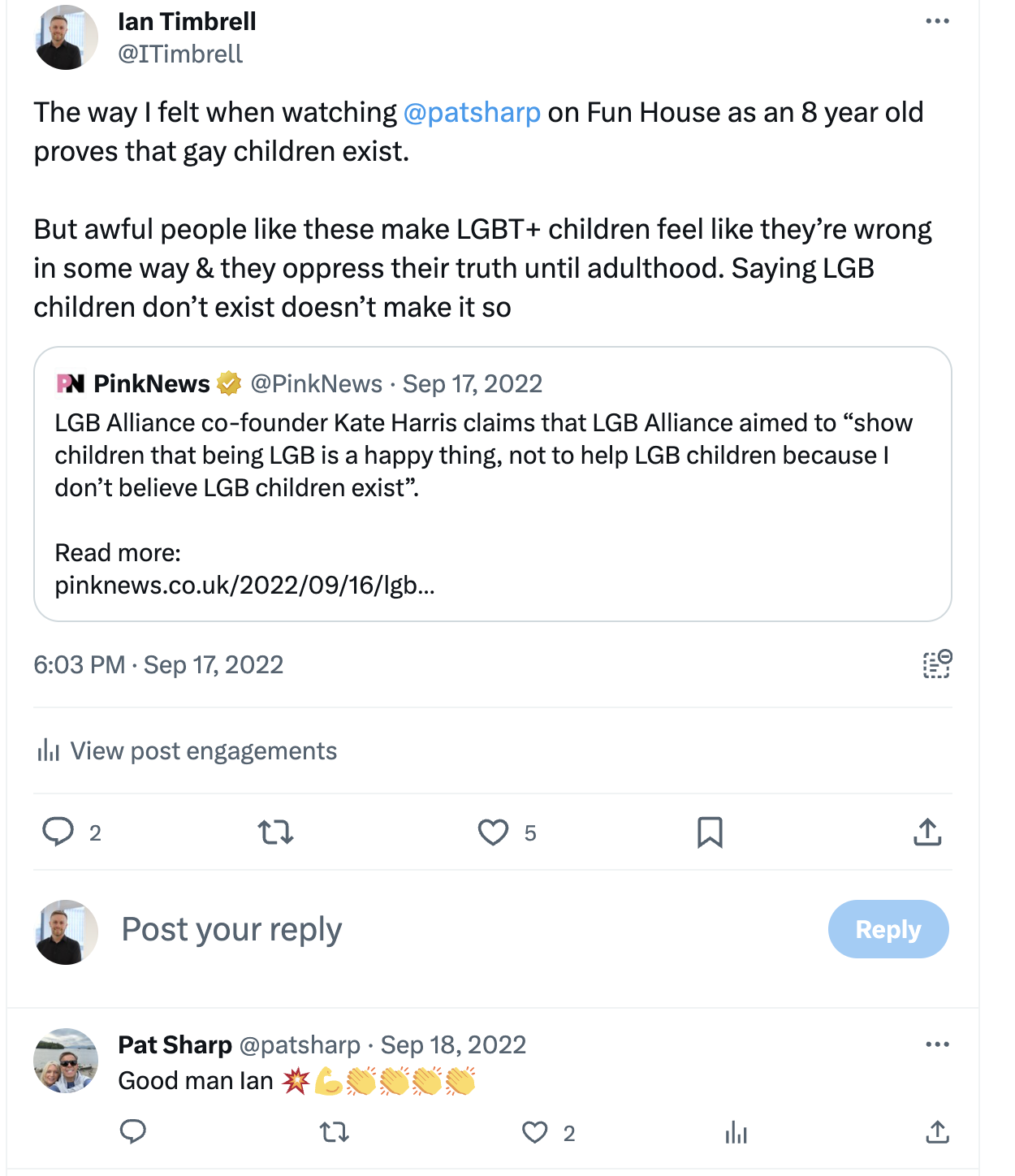 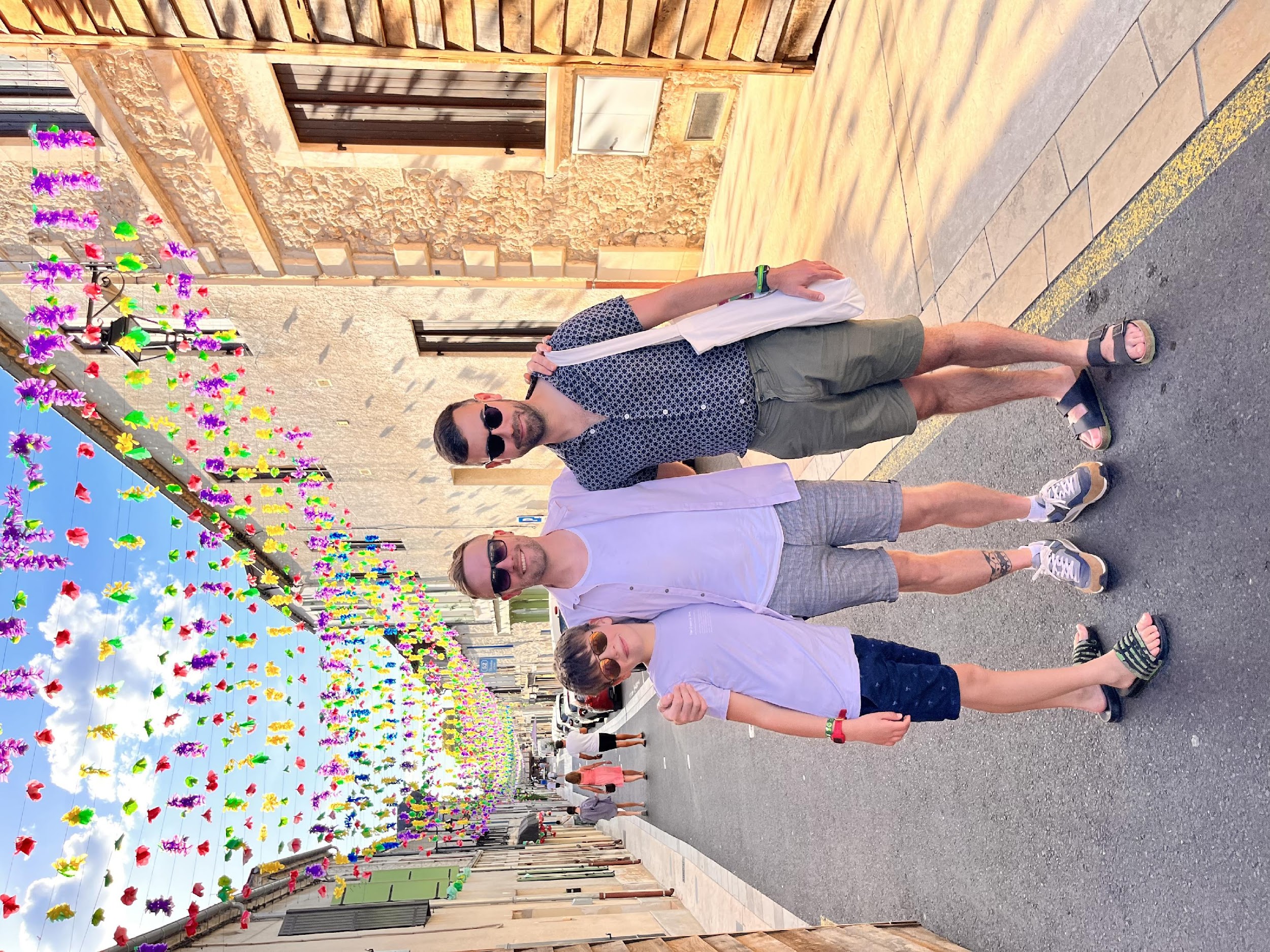 My Story
Powered By Diversity
PoweredByDiversity.org | @PBDiversity
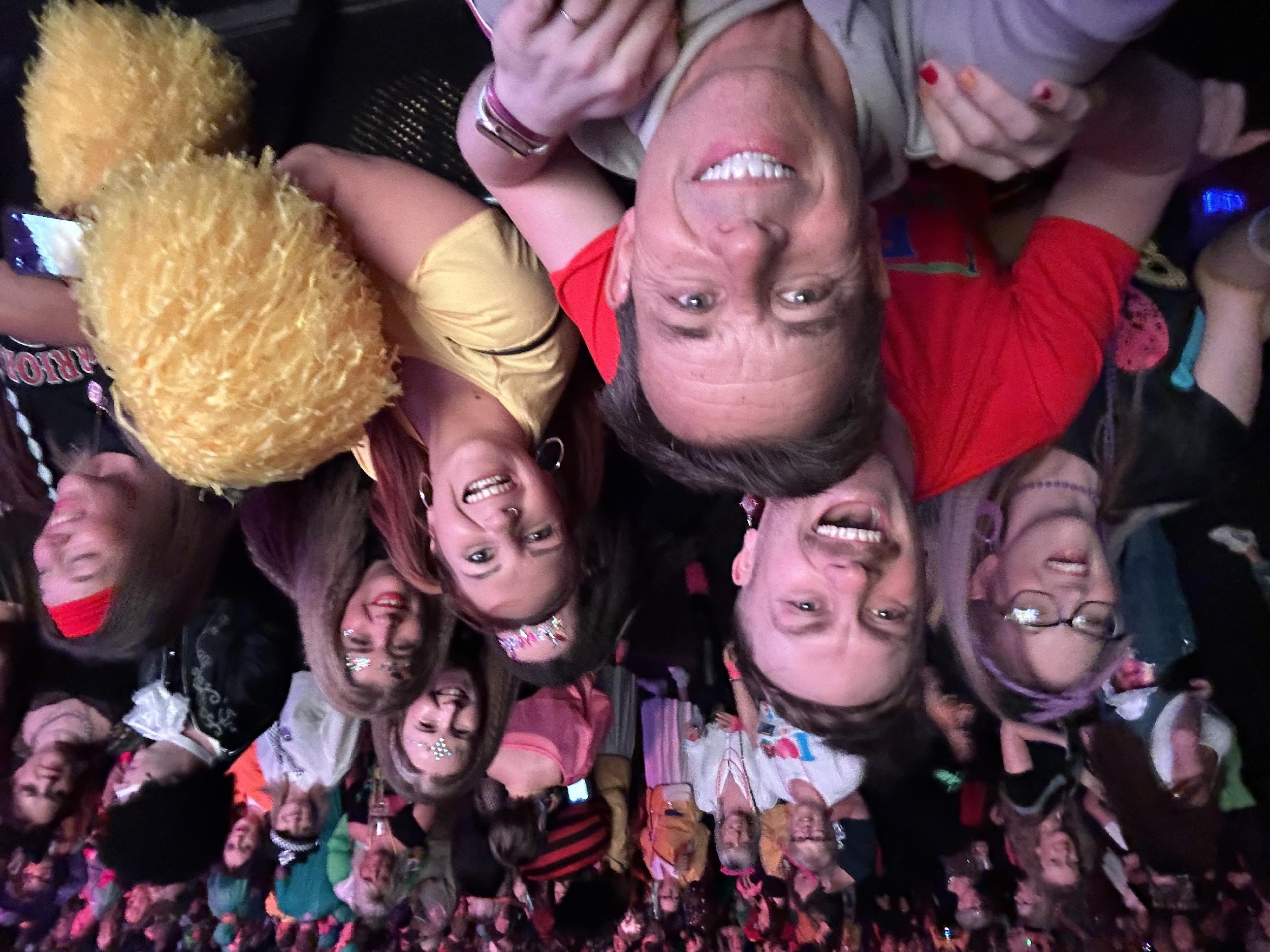 [Speaker Notes: https://blog.nationalarchives.gov.uk/queer-history-a-history-of-queer/

https://www.latrobe.edu.au/news/articles/2023/opinion/the-history-of-the-word-queer]
Responsibility
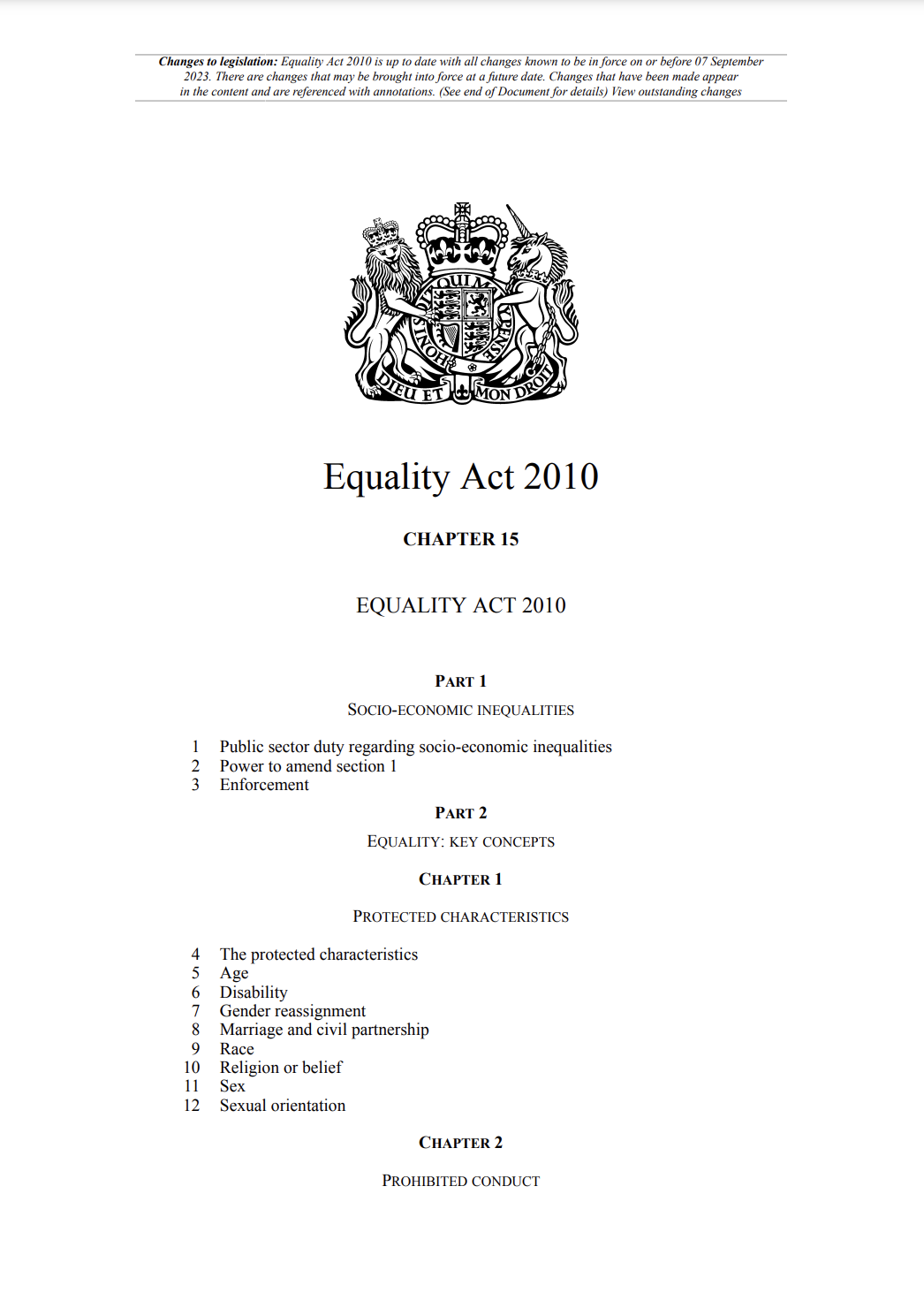 Legal Responsibility
A new Equality Act came into force on 1 October 2010.

It brings together over 116 separate pieces of legislation into one single Act.
The Act provides a legal framework to protect the rights of individuals and advance equality of opportunity for all.

It provides Britain with a discrimination law which protects individuals from unfair treatment and promotes a fair and more equal society.
https://www.equalityhumanrights.com/en/equality-act-2010/what-equality-act
Age
Disability
Gender Reassignment
Marriage and civil partnership
Pregnancy and maternity
Race
Religion or belief
Sex
Sexual Orientation
Moral Responsibility
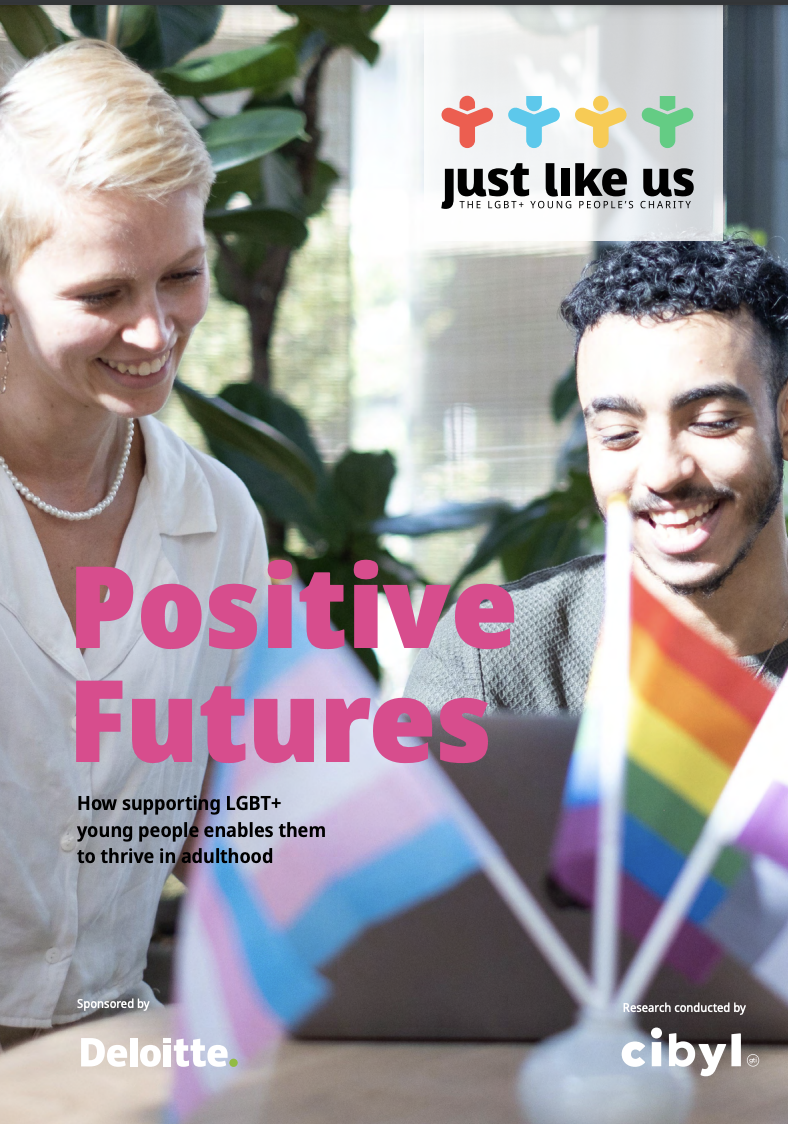 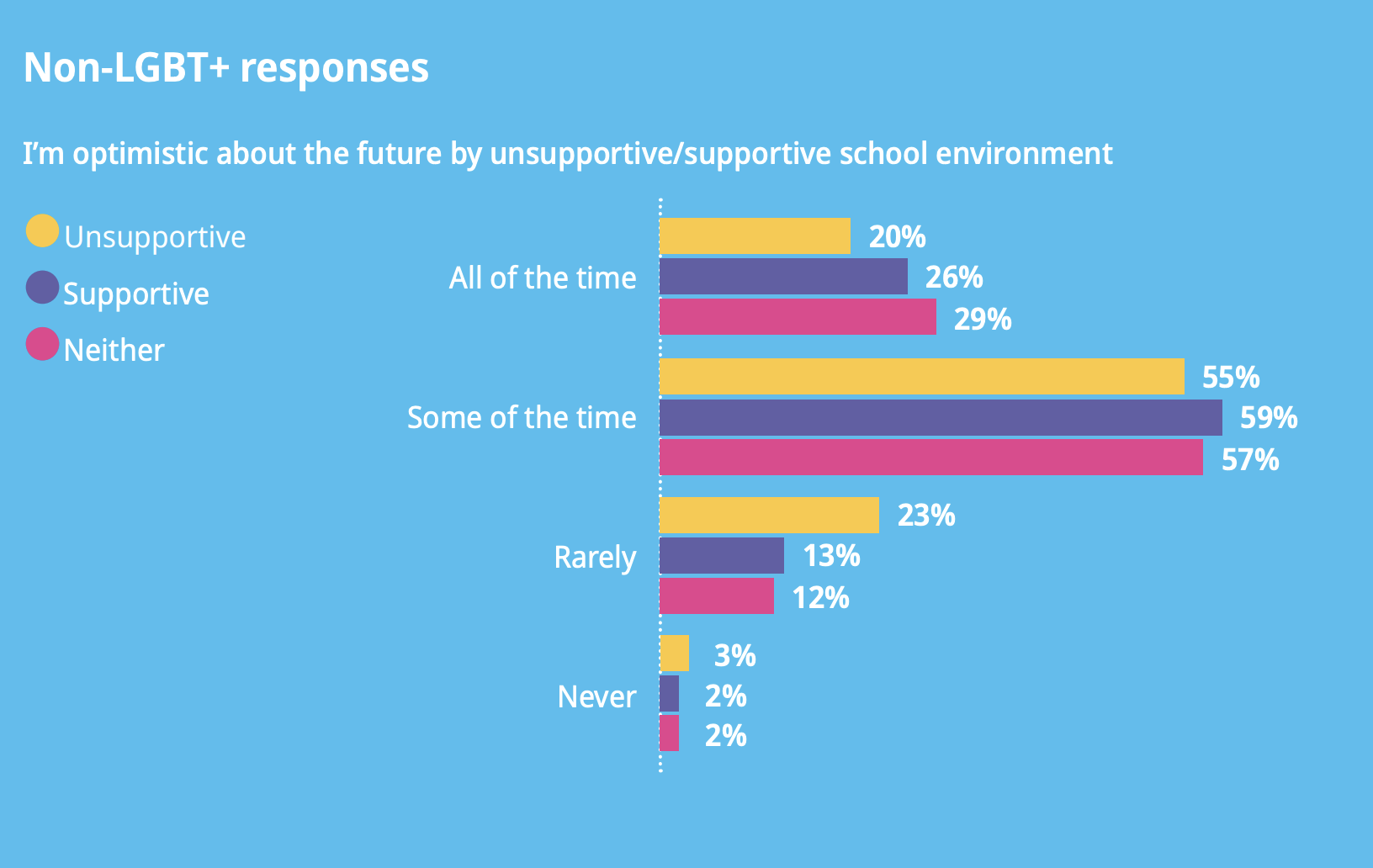 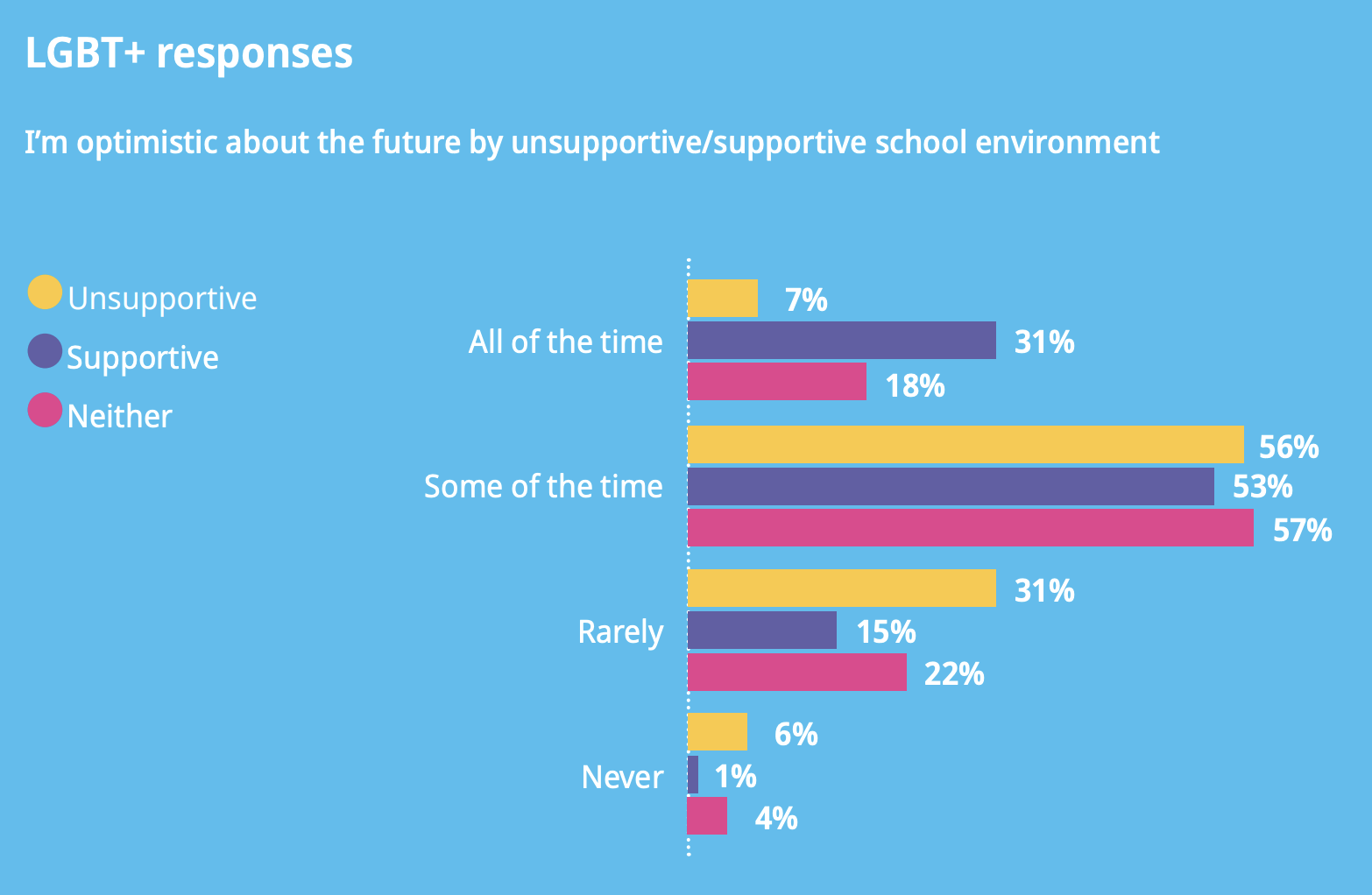 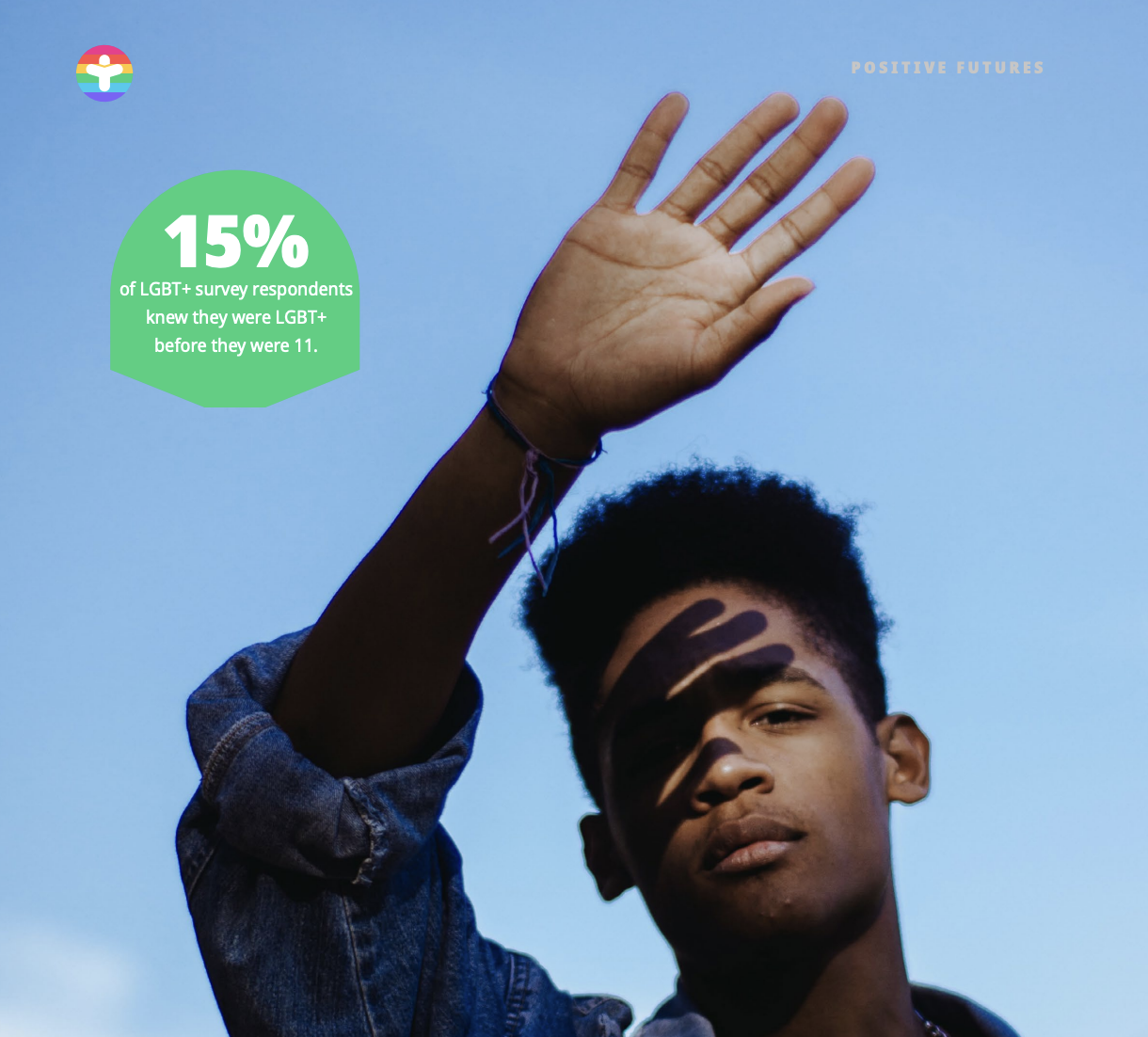 Moral Responsibility
3 times more likely to attempt suicide
More likely to have experienced youth homelessness
Up to 7 times more likely to use drugs
Twice as likely to binge drink at least once a week
Higher likelihood of substance dependency
Barriers to accessing support for substance use
Often reluctant to come out in mainstream services, for fear of discrimination and prejudice 
9 times more likely to contract HIV
What causes these problems?
homophobia, biphobia and transphobia
stigma and discrimination
difficult experiences of coming out
social isolation, exclusion and rejection.
lack of representation
Mind.org.uk – February 2020
[Speaker Notes: About LGBTIQ+ mental health - Mind]
SafeChallenging bullying
That’s so gay!
Is this bullying?
Steps to tackling bullying
Steps to creating an inclusive environment
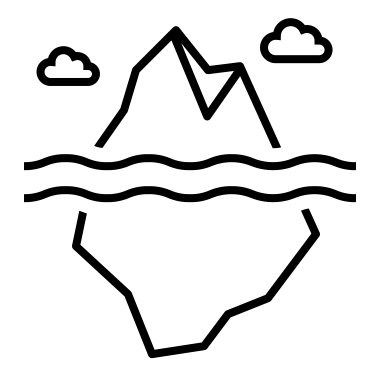 Bullying
Personal journey
Misconceptions
Lack of empathy
Lack of education
Role models
Prejudice & 
Bias
Immediate challenge
Find out all of the information
Support for the victim
Education and consequence
Record and report
What can we learn?
SeenRepresentation in books
What to teach and when?
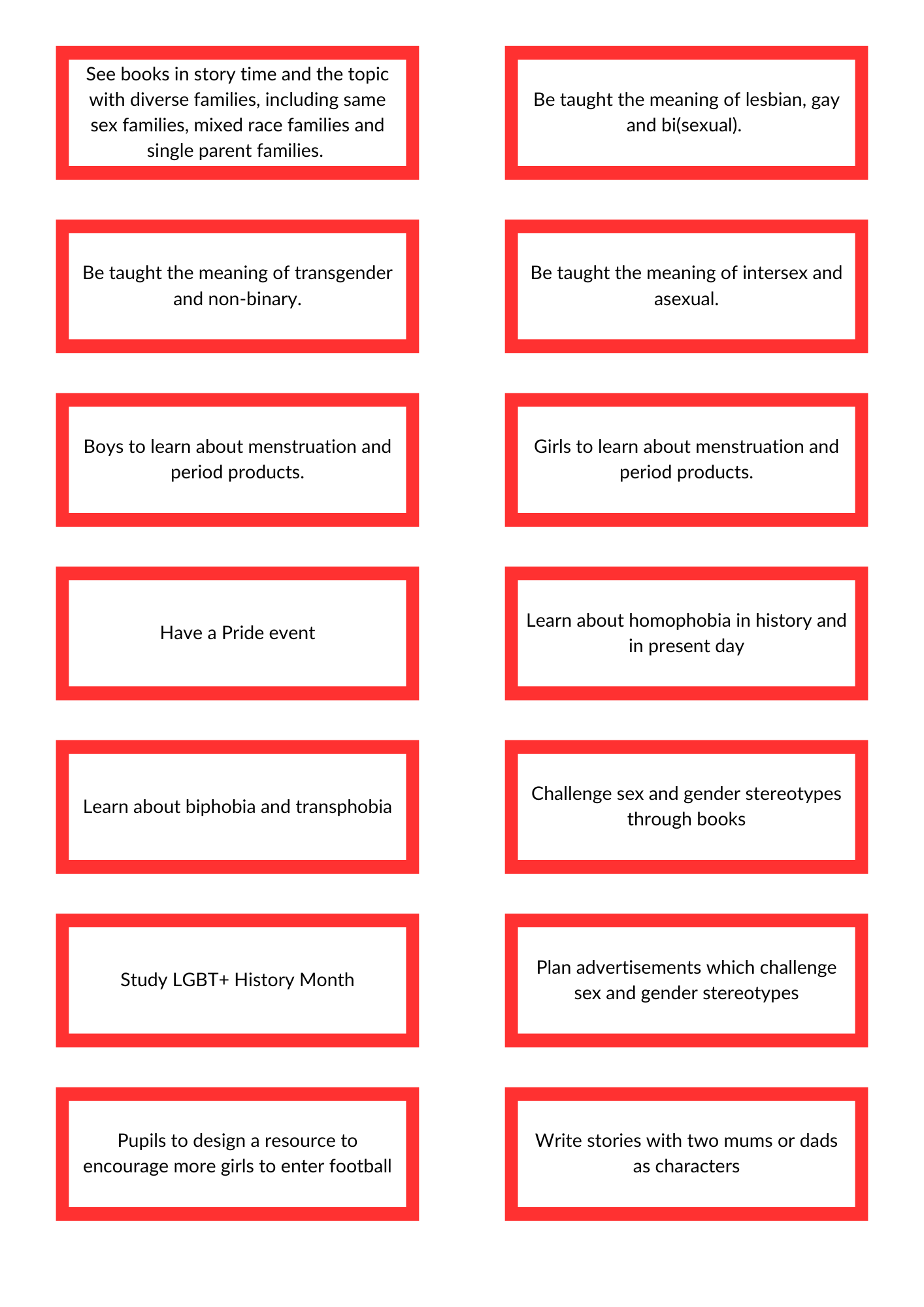 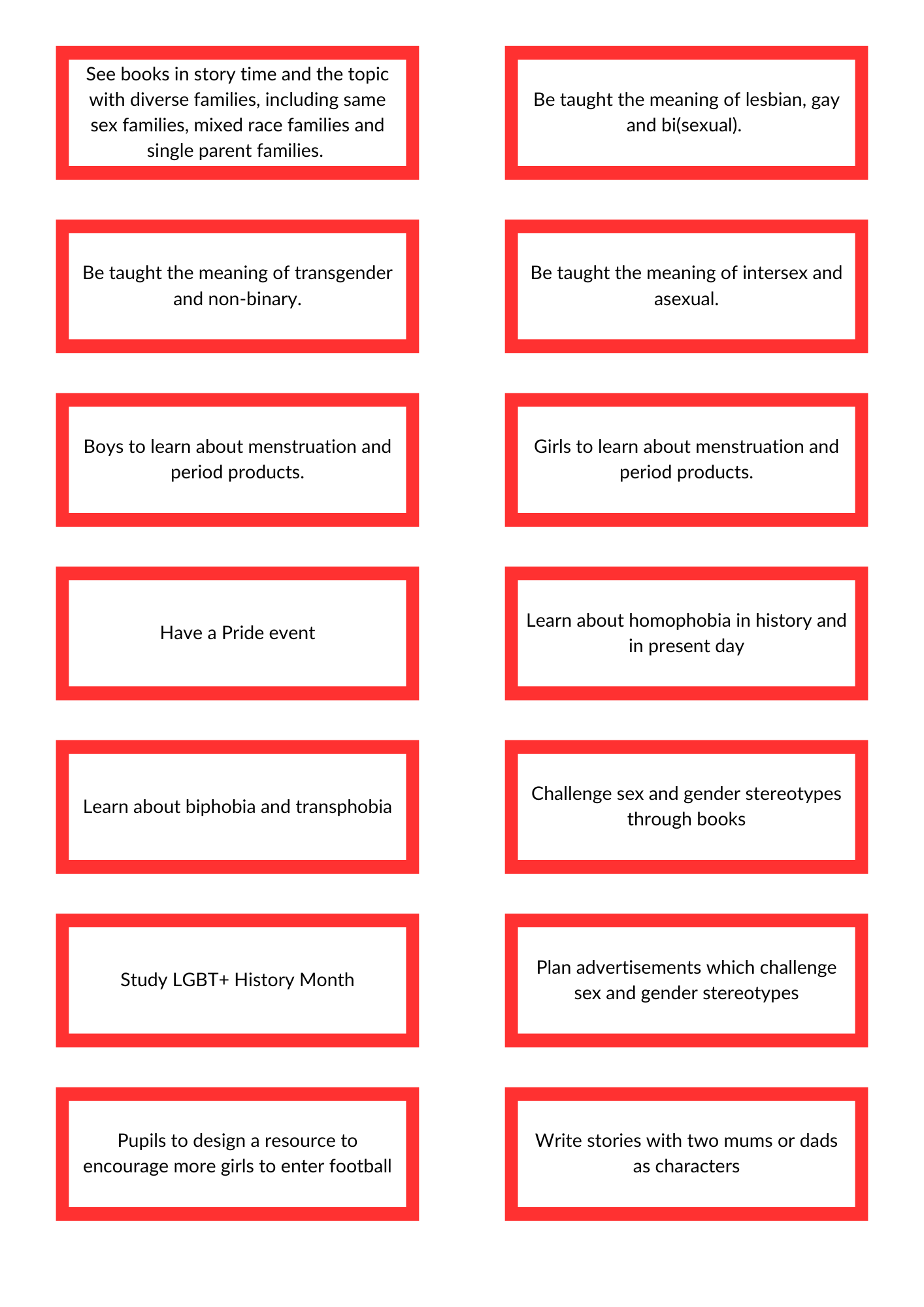 Books
Express Teaching
Representation
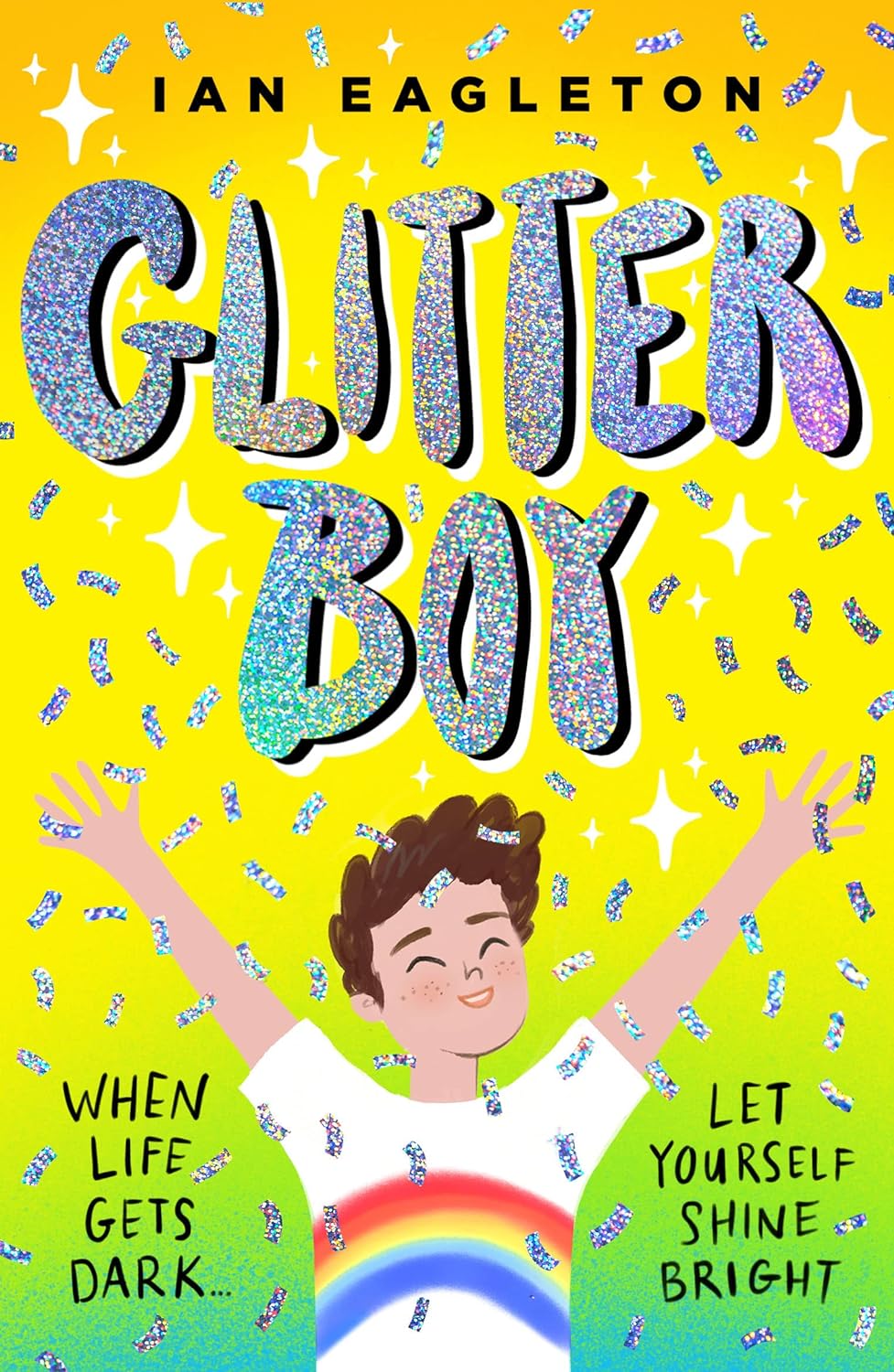 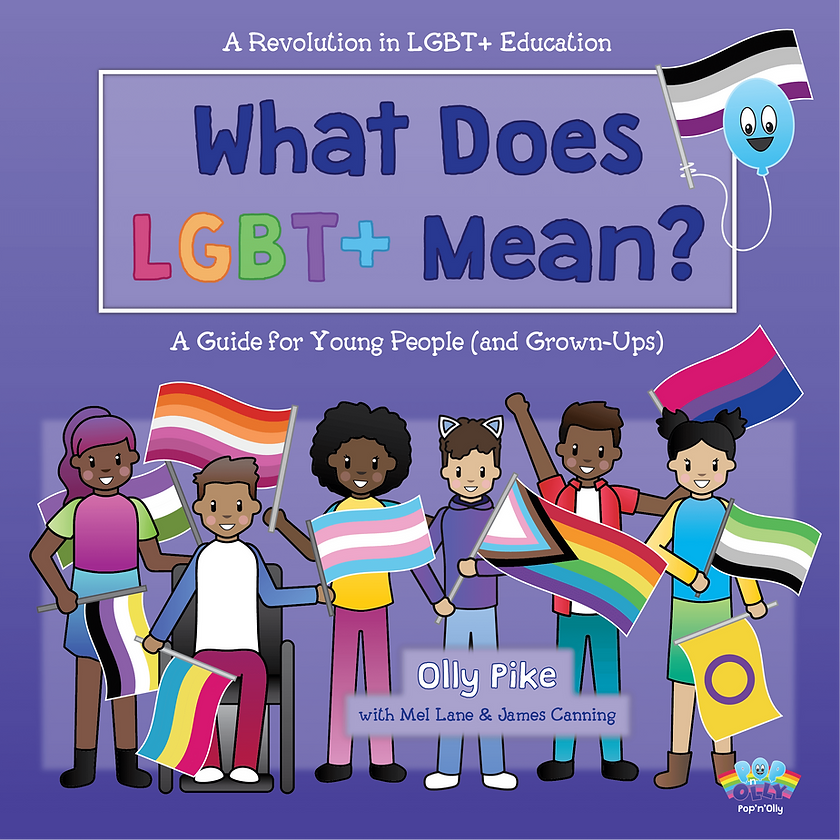 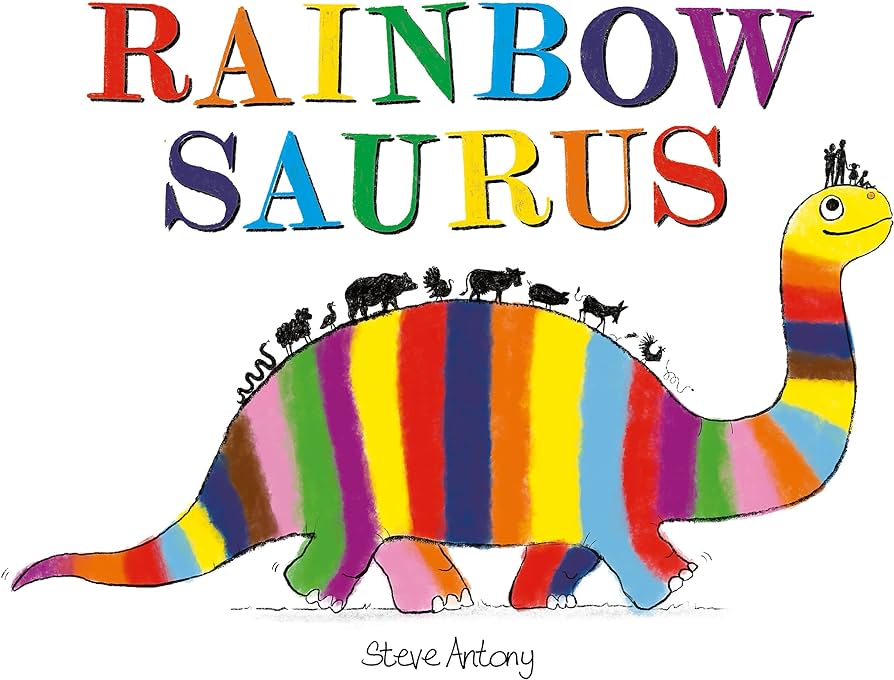 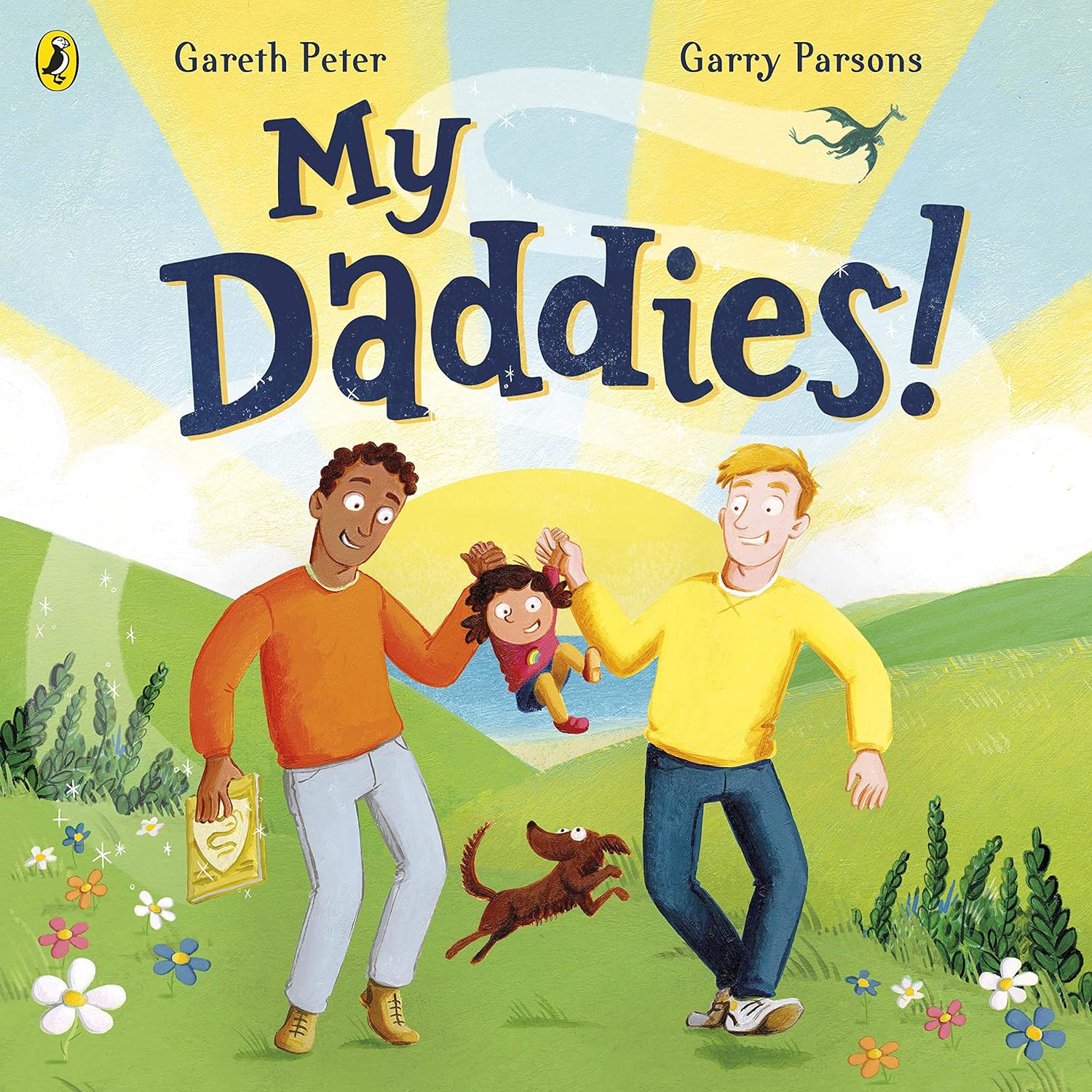 Age
Sex
Disability
What representation do we have in the books we use?
Sexual Orientation
Gender Reassignment
The Protected Characteristics
Religion or Belief
Marriage and Civil Partnership
Race
Pregnancy and Maternity
What representation do we have in the books we use?
Good intentions or good inclusion?
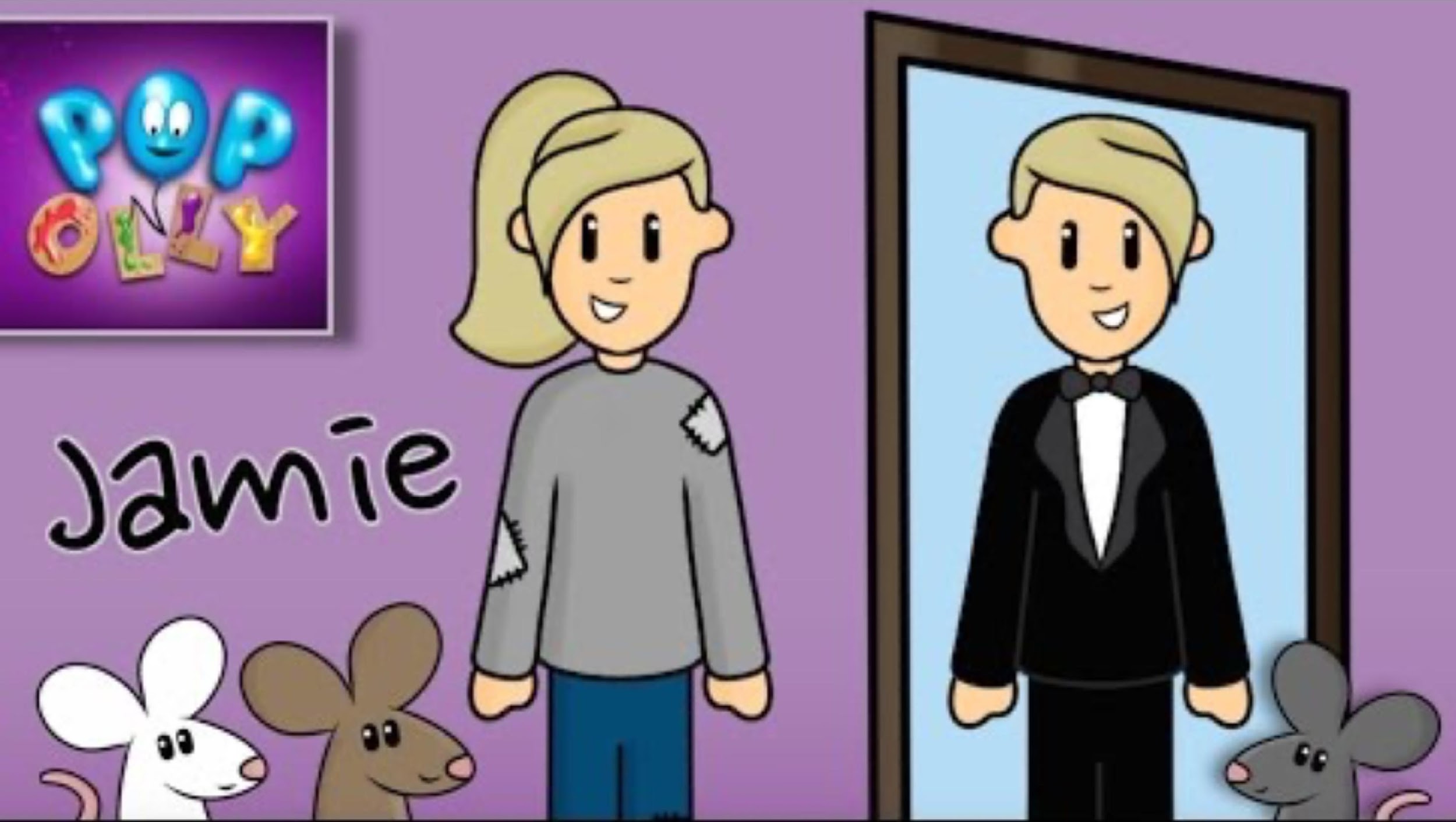 What are the positive messages?

What are the problematic messages?
Are any stereotypes reinforced?
Role Models
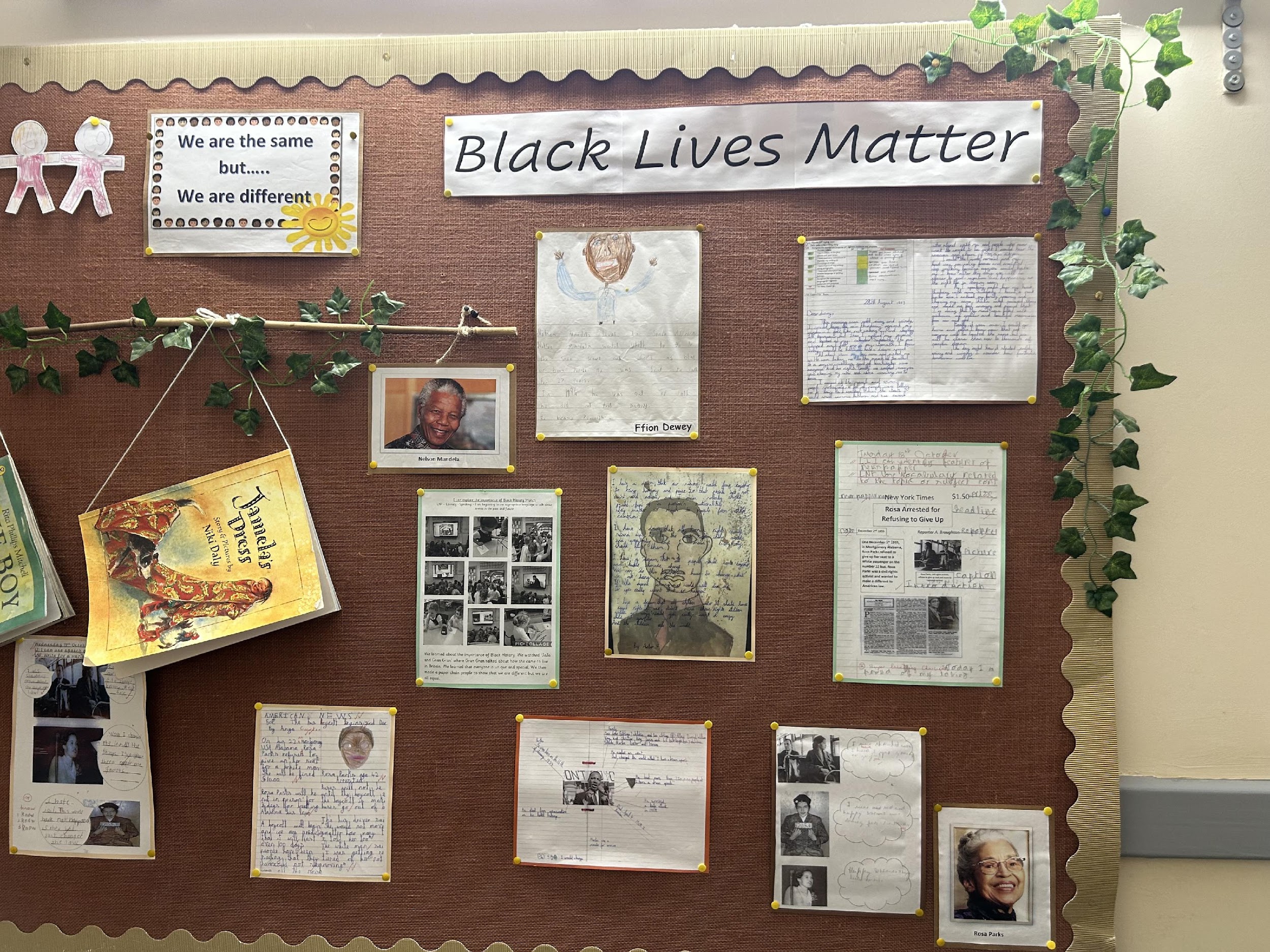 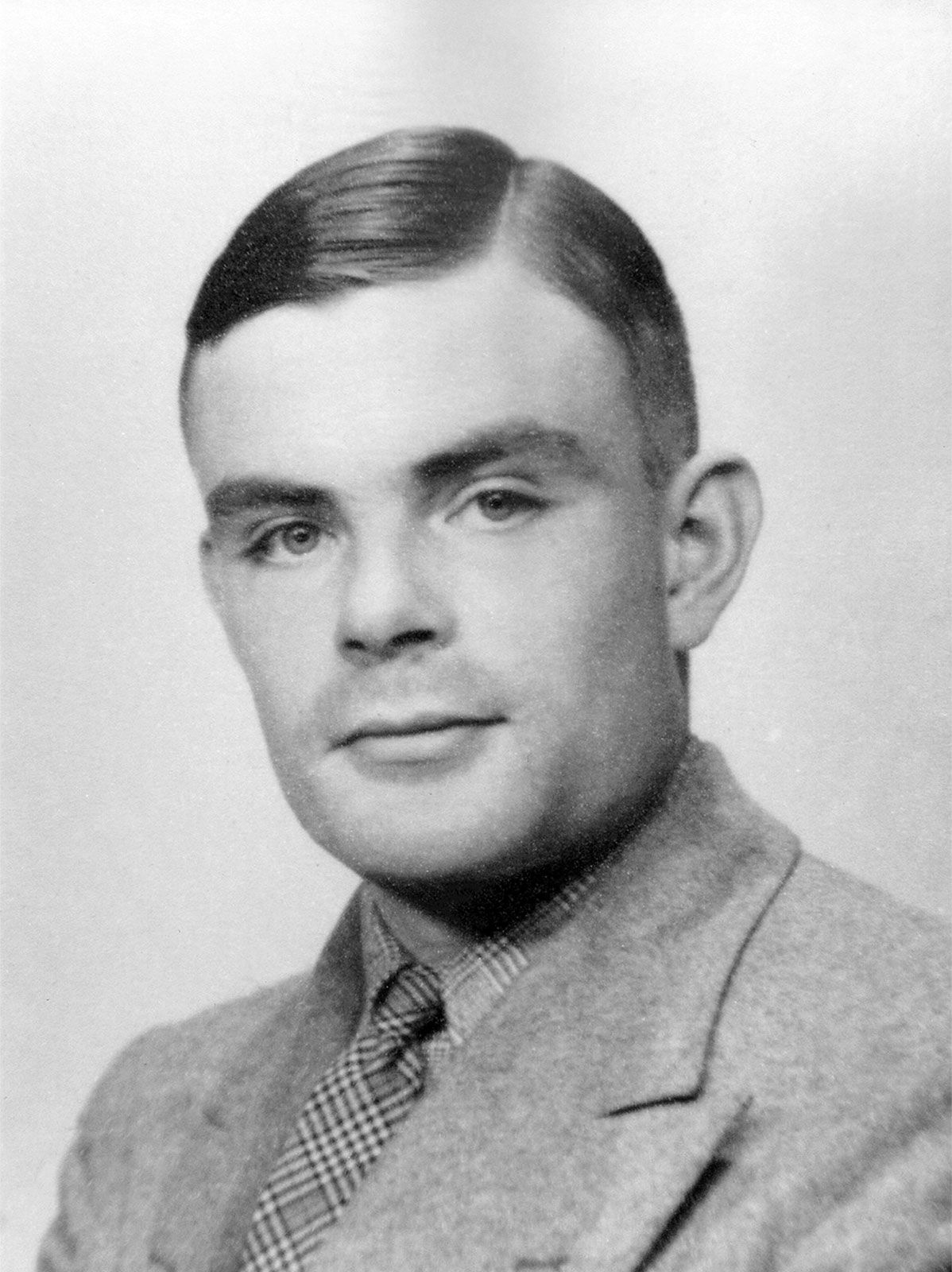 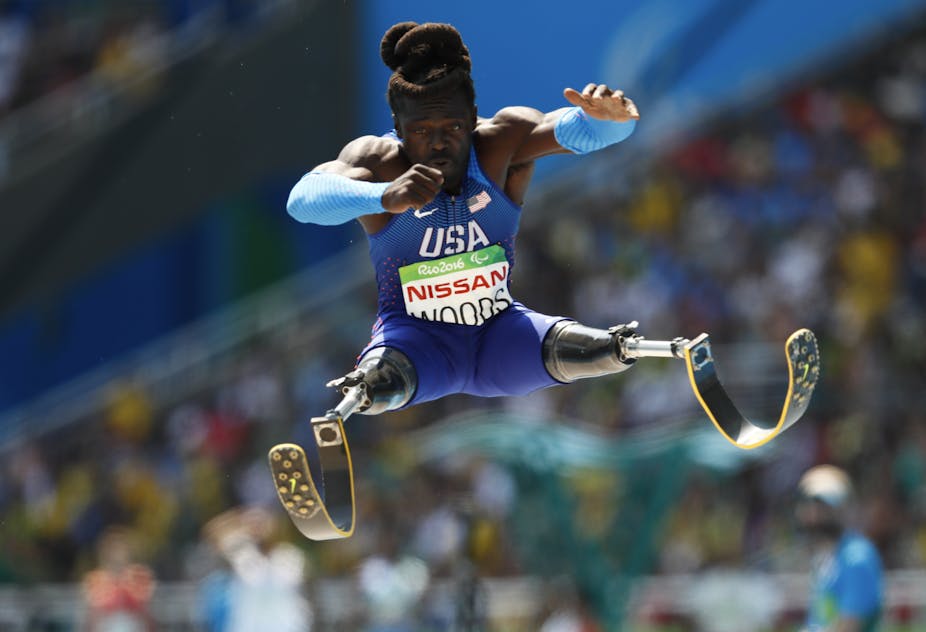 What is the relevance to the child?
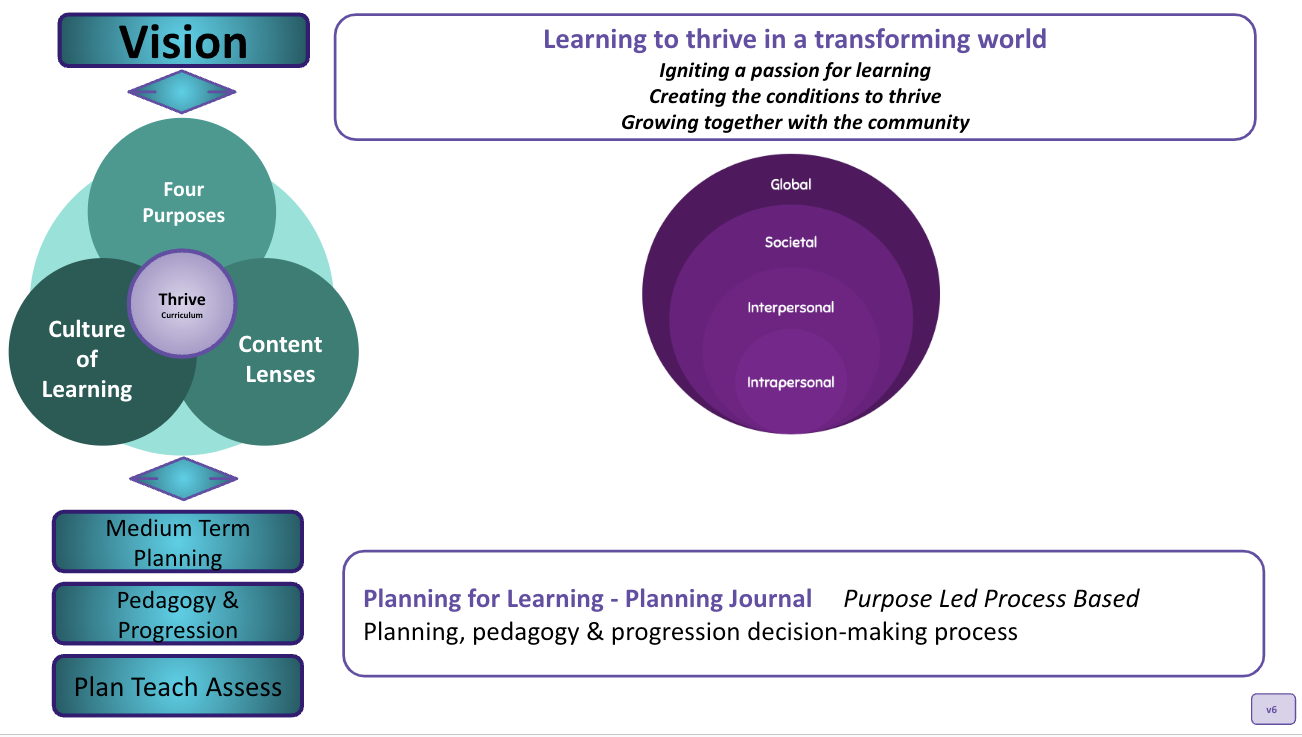 Valerie Hanon

Thrive: The Purpose of Schools in a Changing World
Introducing Vocabulary
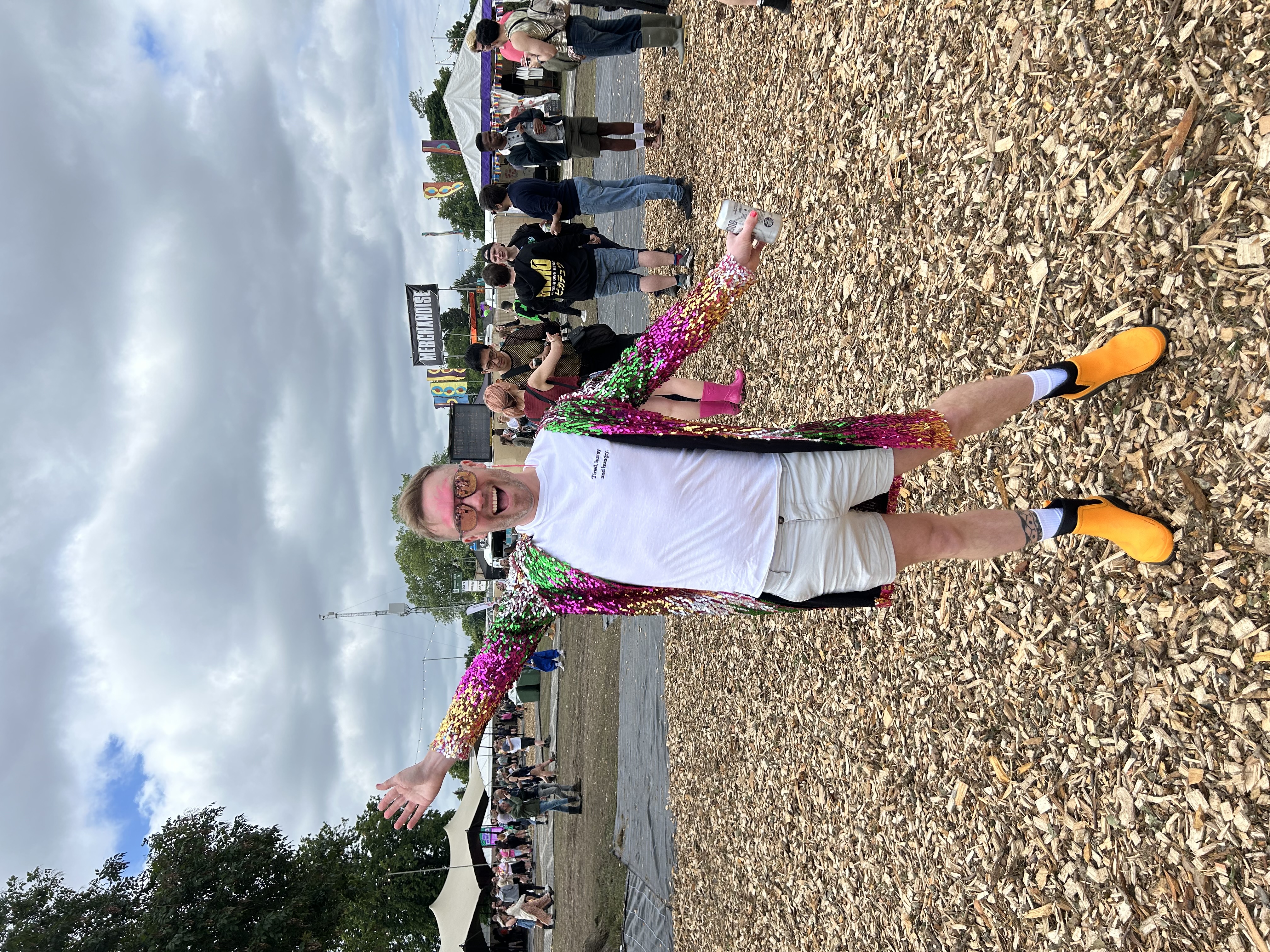 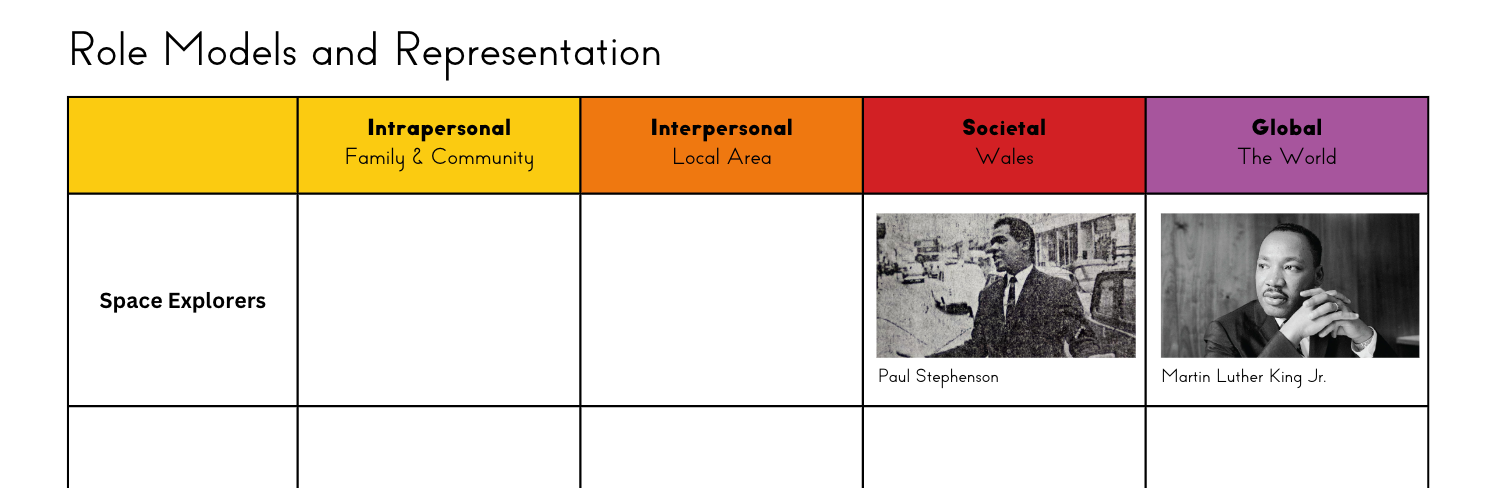 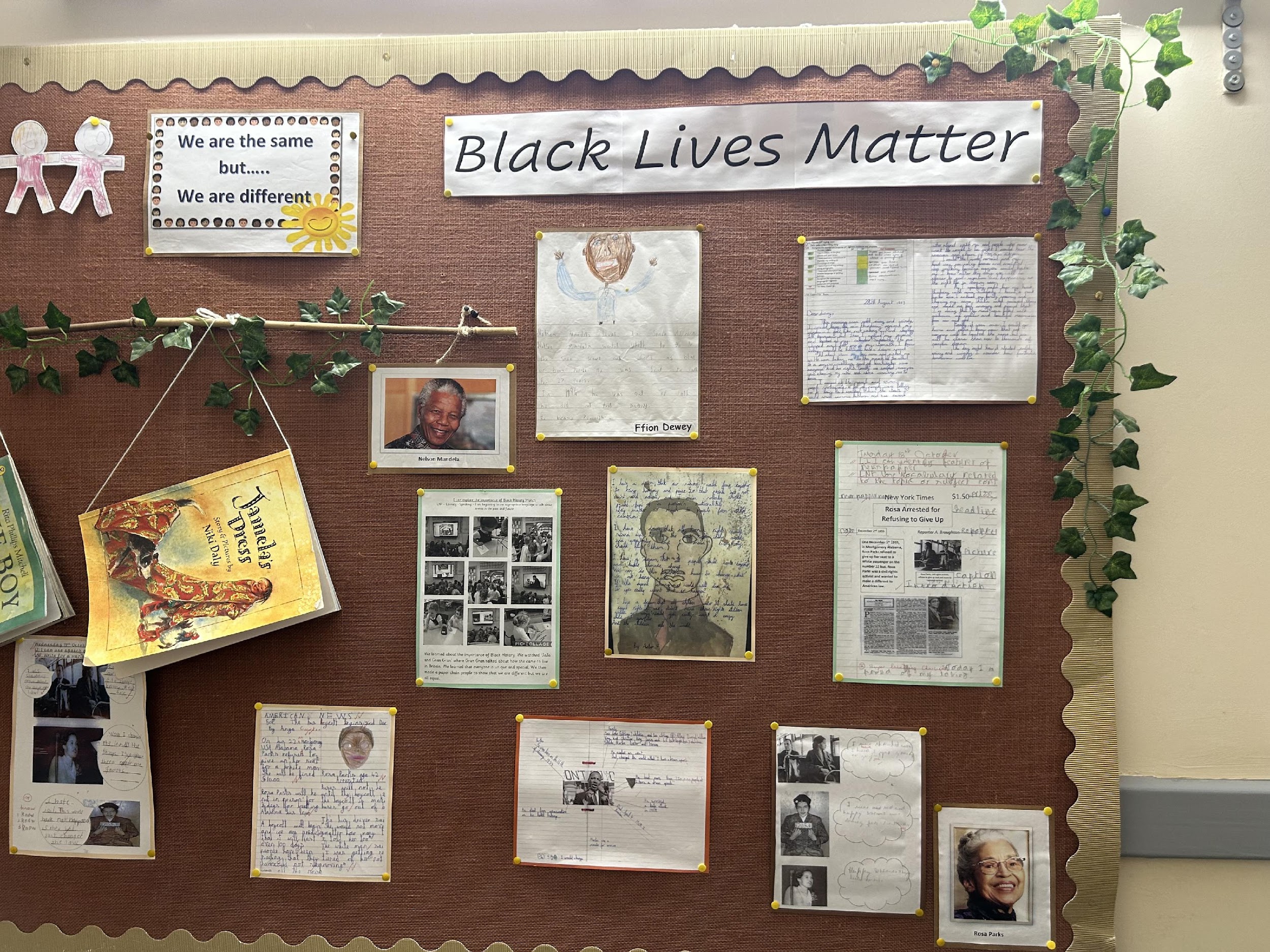 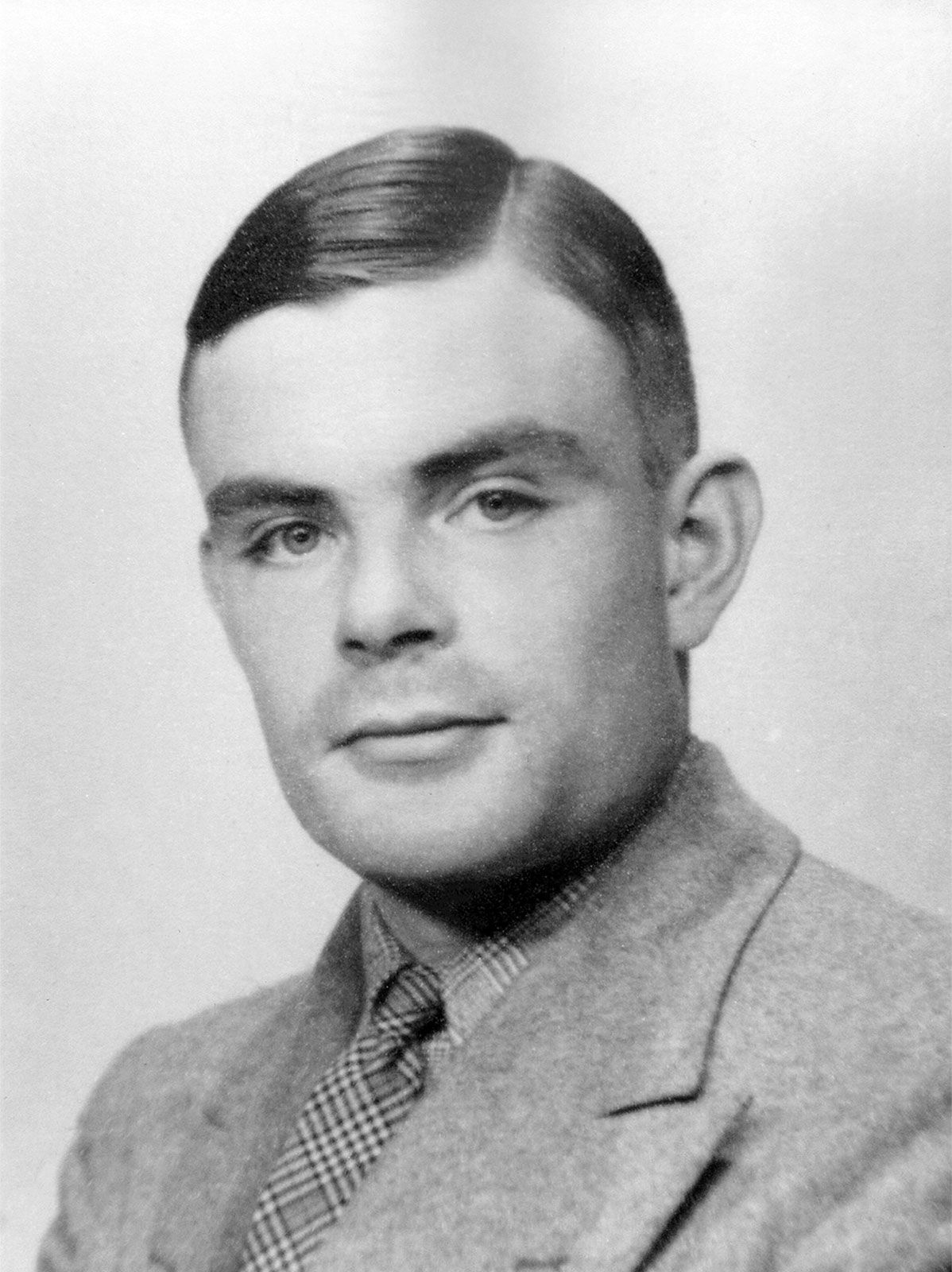 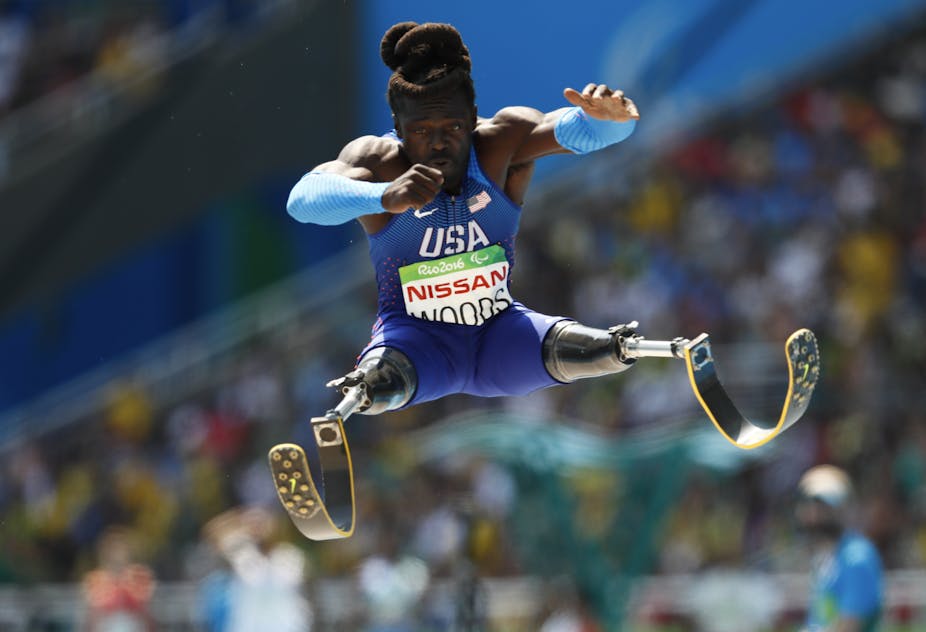 SupportedComing out
Supporting pupils who come out
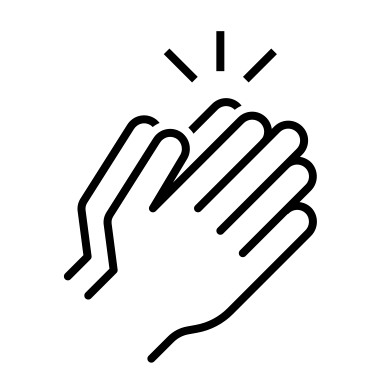 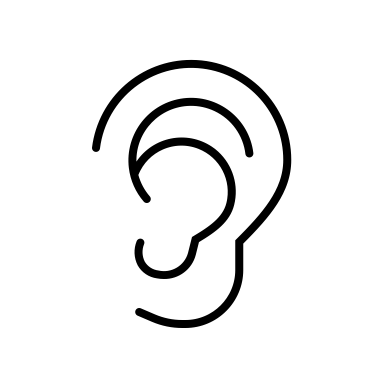 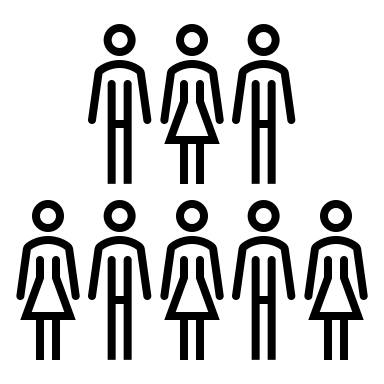 52
What if you don’t know what to do?
Gender questioning guidance
Confidentiality or secrecy?
SupportedWorking with parents
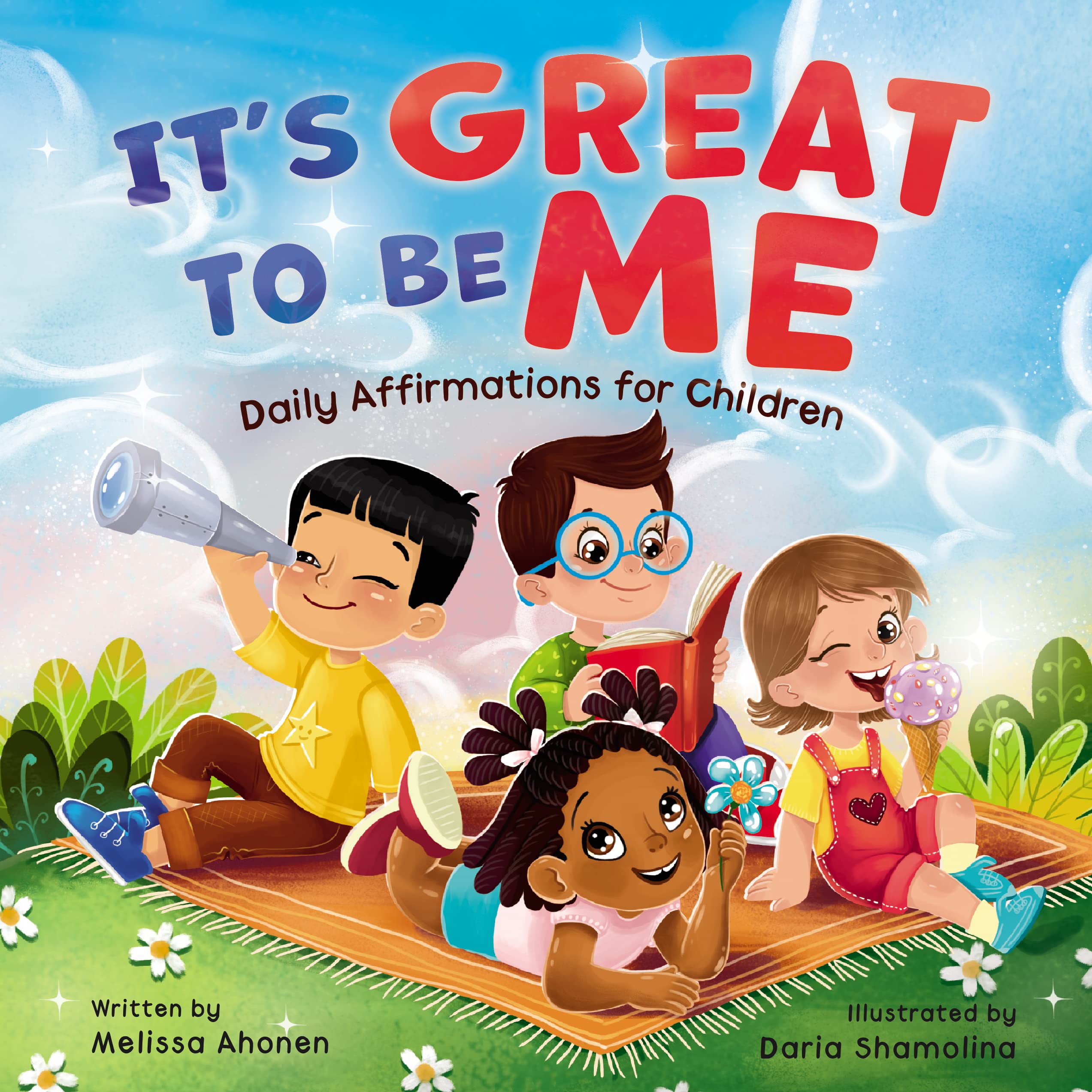 To Pride or Not to Pride?
What is Pride?
Why are you doing it?
Who is it for?
Creating a script
I’m concerned that you’re teaching my son to be gay.
I don’t want you teaching any of that trans stuff in school. 
Please take my daughter out of any lessons that have gay people in.
The pupils are too young to be reading these books. 
I don’t want my children exposed to these books.

Come up with answers for each. What do they have in common?
Our script
You have told me…
Our school values are…
We use this book/learn about this because…
If you want to talk about this in more detail…
Scenarios
Scenario
The word ‘gay’ is used regularly on the yard as a disparaging term. When it happens, you bring pupils in to educate them on the meaning of the word, but the number of incidents are not going down and there are several repeat offenders. What are the safeguarding concerns and what would you do?
Scenario
A member of staff tells you that a pupil, Andrew, has told them that they’re gay. Andrew told that member of staff that they didn’t want anyone else to know because they’re not ready to tell anyone yet.What are the safeguarding concerns and what would you do?
Scenario
Stacey came out as lesbian two years ago. She has been given ELSA and has had regular meetings with a designated member of staff. She still does not want her parents to know because she is worried about how they will react.What are the safeguarding concerns and what would you do?
Scenario
A pupil tells you that they want to transition and they want to change their name, pronouns and uniform, however, their parents do not give consent for any changes.What are the safeguarding concerns and what would you do?
[Speaker Notes: Gillick competence]
Scenario
A parent comes to you and says that they think their child is trans because they play with girls toys. They want to change the name and pronouns on the registerWhat are the safeguarding concerns and what would you do?
[Speaker Notes: Gillick competence]
Scenario
A pupil with ASD has decided to transition. On the day they have decided, not all children are using the new names and pronouns and the pupil has become very distraught. Several other pupils have begun to target the pupil with upsetting comments. The parents are not aware of the transition and the pupil does not want them to know. What are the safeguarding concerns and what would you do?
[Speaker Notes: Gillick competence]
Next steps
For example:

Map out books in each topic
Purchase additional books
Identify role models for each topic
Create non-negotiables for LGBTQ+ vocabulary
Hold a pride event
Read more inclusive stories in assembly
Write a policy for what happens when a pupil comes out
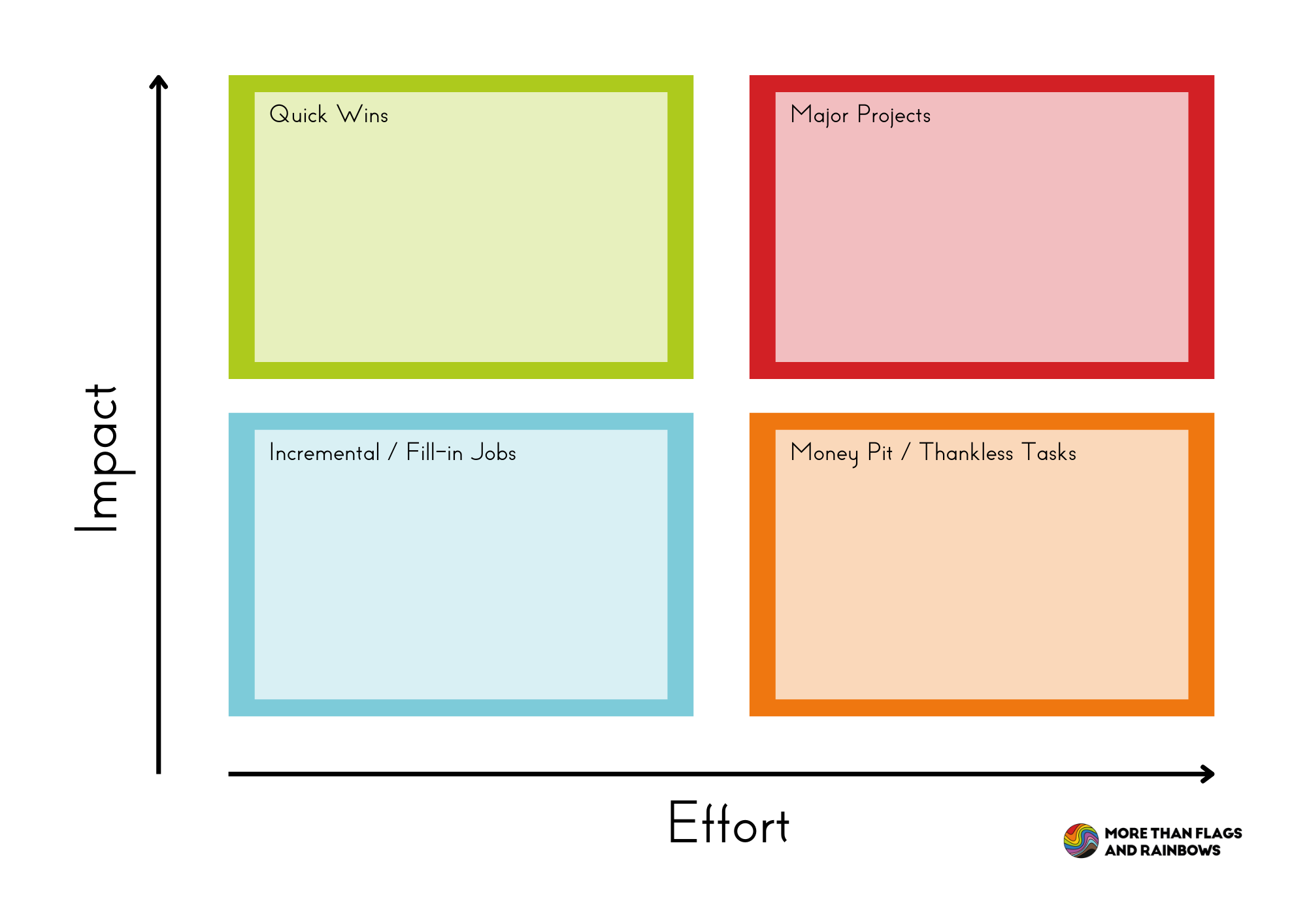